Mars Tectonics


Chris Okubo
cokubo@usgs.gov
March 11, 2015
Outline
What is ‘tectonics’?
Stress and strain
Folding vs. Fracturing
Earth vs. Mars
Principle of cross-cutting relationships
Plus Principle of superposition
Folding on Mars
Pure folds
Fault-related folding
Fracturing on Mars
Normal faults, Thrust faults
Joints
Dikes
Volcanic fissures
Pit craters
Deformation bands
PTYC_442_542 Tectonics
2 of 41
What is ‘tectonics’?
General term applied to the deformation of rocks
Scale – mm to thousands of km
Mixture of permanent (plastic) deformation and temporary (elastic) deformation
Time-dependent aspects
Deformation can be localized, distributed or both
‘Tectonics’ is a multi-faceted issue
Approach to studying heavily dependent on scientific question
Seismicity, coseismic displacements
Elastic+plastic, ~localized, near term, 100’s of km
Crustal rifting or uplift
Plastic, localized+distributed, long term, 1000’s of km
Sedimentation and compaction
Plastic, localized+distributed, long term, mm’s to m’s
PTYC_442_542 Tectonics
3 of 41
Tectonics driven by stress
Driving stress
The force that acts on a rock unit to change its shape and/or its volume

Common sources
Mantle convection – Plate tectonics
Gravitational instabilities – Landsliding
Impact cratering – Collapse of crater walls, uplifts of central peaks
Volcanic activity – Dike intrusion, loading
Seismic shaking – Induced by any of the above can cause secondary deformation
PTYC_442_542 Tectonics
4 of 41
Types of stress
Compression
The stress generated by forces acting toward one another
Tension
The stress generated by forces acting away from one another
Shear
The stress generated by forces acting parallel with one another
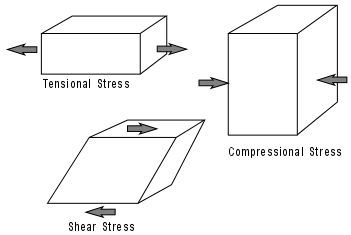 PTYC_442_542 Tectonics
5 of 41
Stress causes strain  Tectonic features
Strain
Any change in original shape or size of an object in response to stress acting on the object (compressive, tensile, shear)
Many classifications of ‘strain’
Elastic
Temporary
Plastic
Permanent
Brittle (fractures) or Ductile (folds)
Localized
Occurs in a narrow zone
Distributed
Occurs over a wide area
PTYC_442_542 Tectonics
6 of 41
Driving stresses and tectonic features
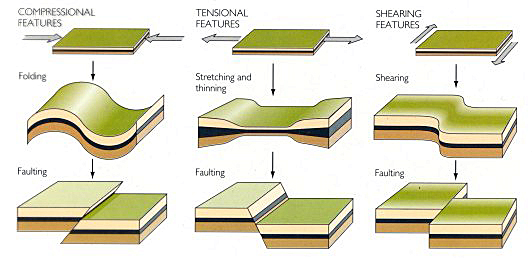 PTYC_442_542 Tectonics
7 of 41
Folding vs. Fracturing
Folding
The change in shape and volume of rock in response to applied stresses
Fracturing
The displacement of rock along a planar or tabular zone of weakness

Folding can be accomplished with or without fracturing

Fracturing can induce folding
PTYC_442_542 Tectonics
8 of 41
Basic types of folds
Syncline
Anticline
Dome
Basin
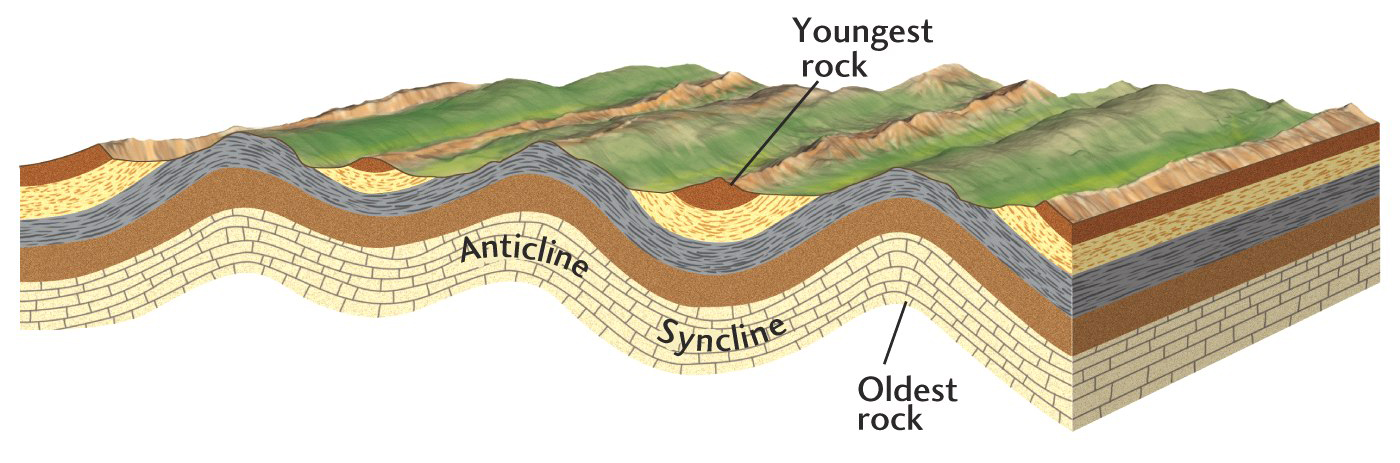 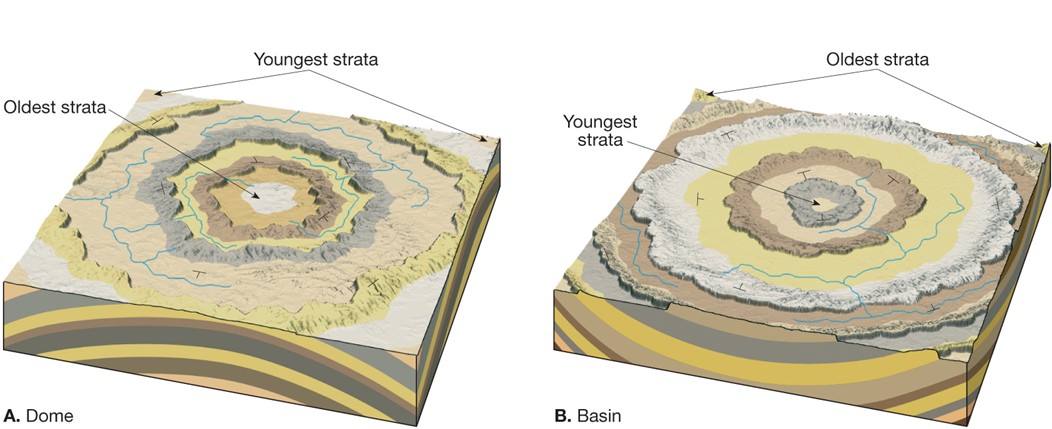 PTYC_442_542 Tectonics
9 of 41
Other fold descriptors
Symmetrical
Hinge planes are vertical
Asymmetrical
Hinge planes dip
Youngest beds overlie older beds everywhere
Overturned
Hinge planes dip
Older beds overlie younger beds along steep limbs
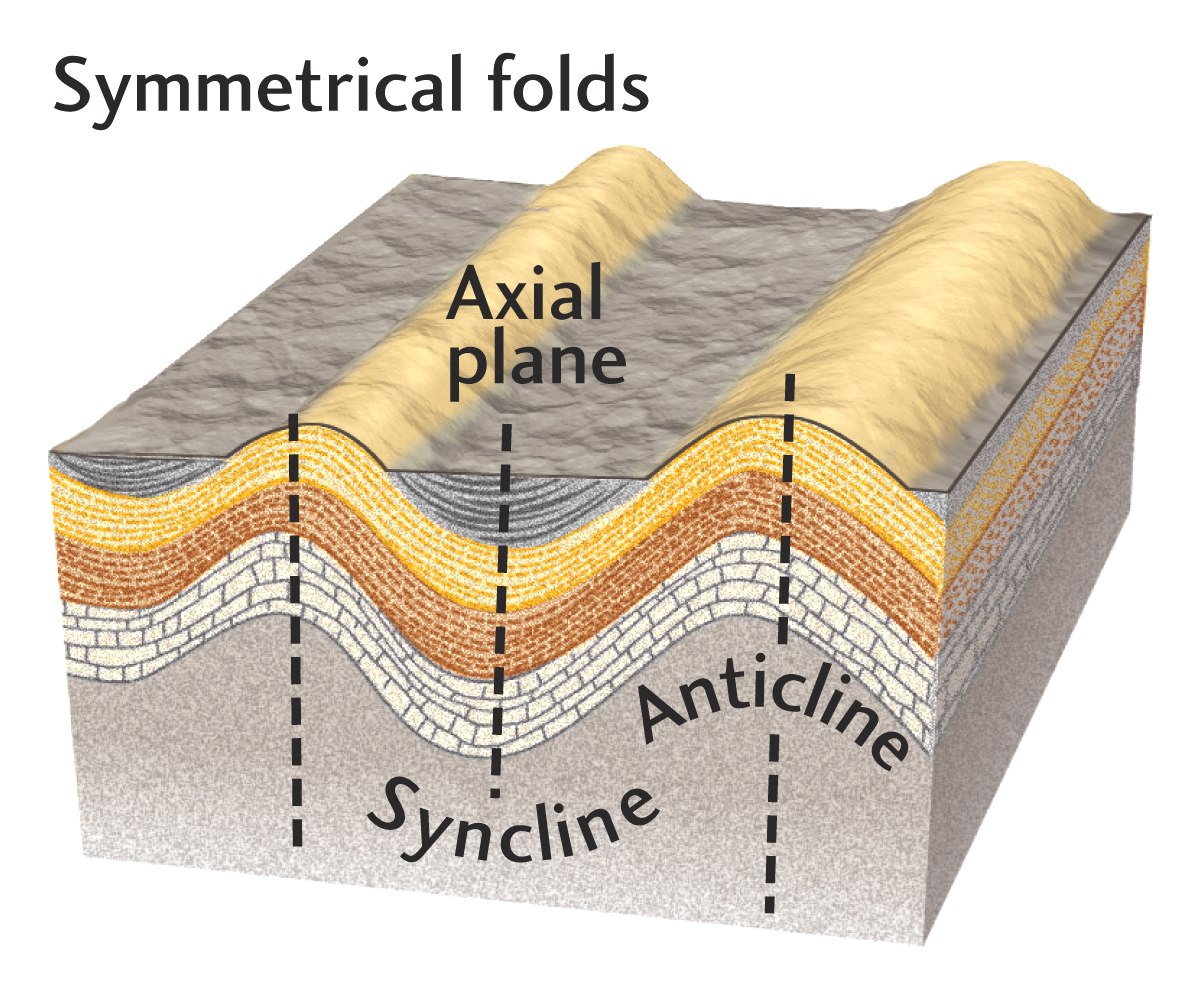 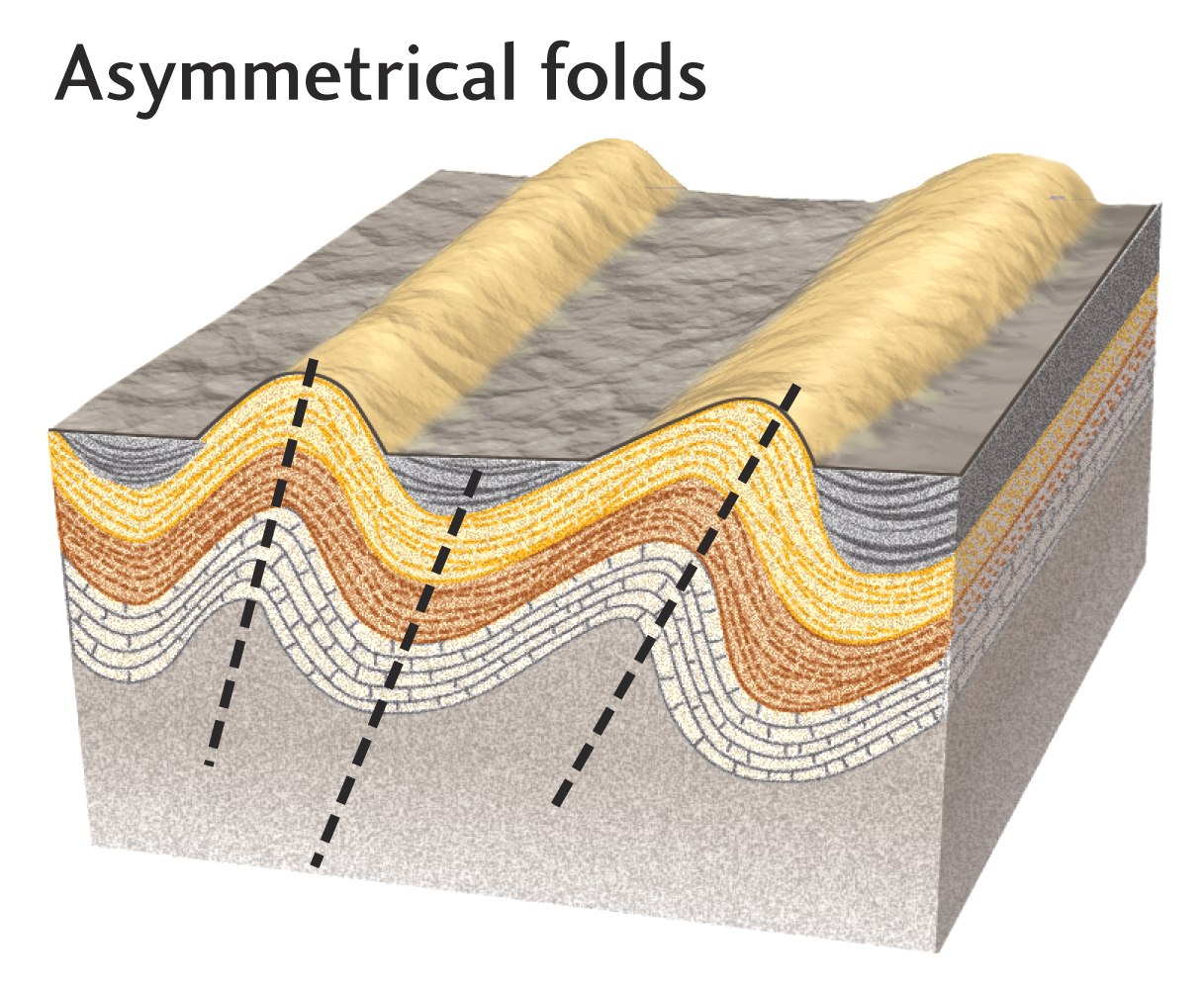 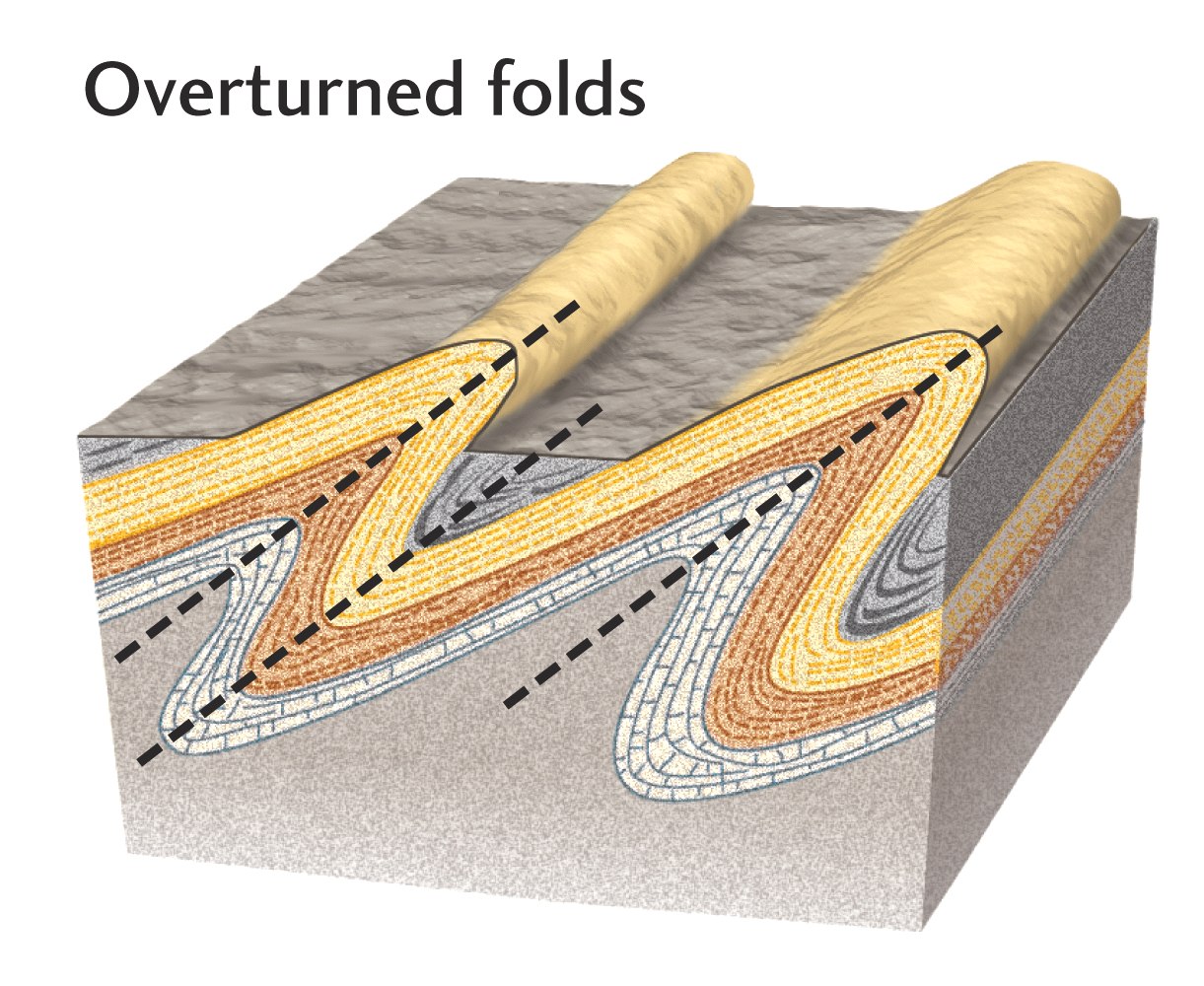 PTYC_442_542 Tectonics
10 of 41
Types of fractures
Faults
Thrust
Normal
Strike-slip
Oblique
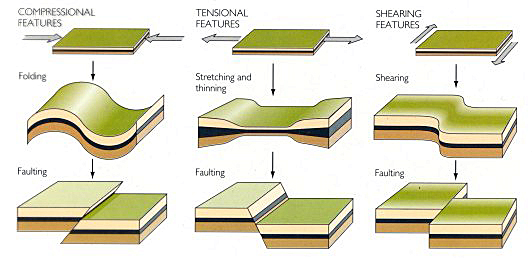 PTYC_442_542 Tectonics
11 of 41
Types of fractures
Joints 
Extension (external)

Dikes 
Extension (internal)


Stylolites 
Compression & chemical 
dissolution of grains

Deformation bands 
Compression & mechanical 
crushing of grains and pore space
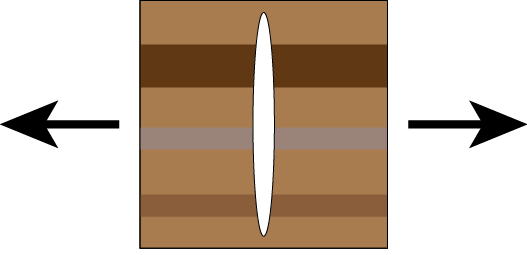 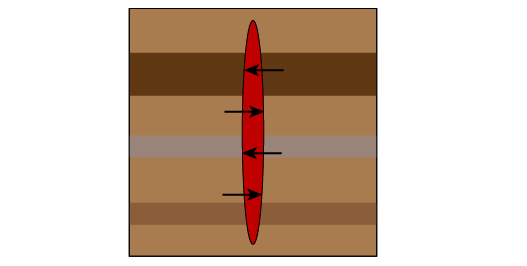 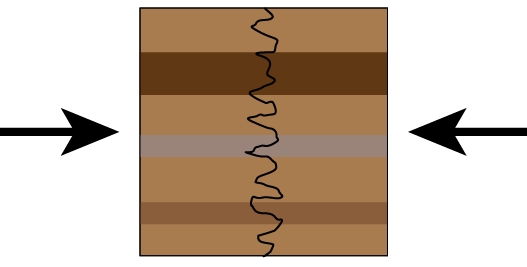 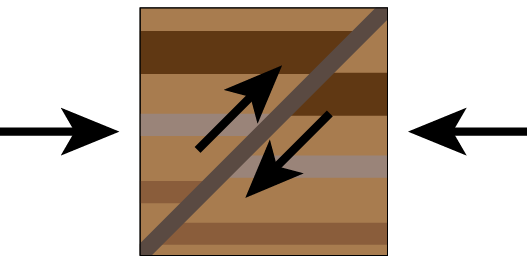 PTYC_442_542 Tectonics
12 of 41
Factors that affect folding vs. fracturing
Strain may be manifest as folds, fractures or a combination of both depending on:
Temperature
Pressure
Strain rate
Rock microstructure
Crystalline (volcanic, metamorphic) or clastic (sedimentary)
Water content
Generally rocks are
Brittle near the surface
Ductile at depth
Because of increasing pressure and temperature
But this is not always the case…
PTYC_442_542 Tectonics
13 of 41
Tectonics on Earth vs. Mars
Processes of deformation are fundamentally the same on Earth and Mars
Martian fractures have less displacement per unit length than Earth
Cumulatively, fractures on Mars have a factor of 5-6 less displacement than terrestrial counterparts
A result of lower gravitational acceleration on Mars
Lower overburden weight
Lower driving stress required 
to cause deformation
	Smaller displacements
per unit length
Earth
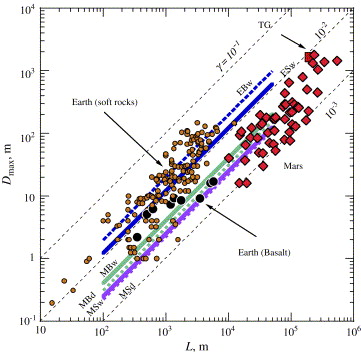 150 m
25 m
Mars
10 km
PTYC_442_542 Tectonics
14 of 41
Principle of cross-cutting relationships
Rule that lets you determine relative ages of geologic features
The geologic feature which cuts another is the younger of the two features
Example
Oldest
Unit C
Unit B
Unit A
Intrusion D
Fault E
Youngest
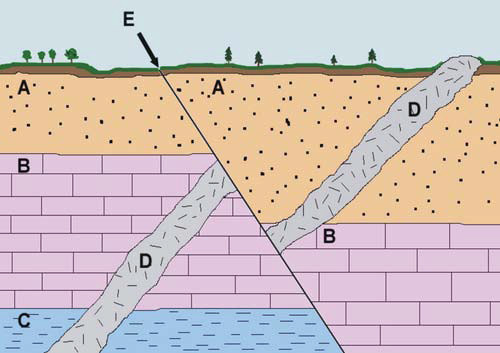 PTYC_442_542 Tectonics
15 of 41
Principle of cross-cutting relationships
Deposition of unit C, then unit B, then unit A (Principle of superposition – Sedimentary units deposited in time order, with oldest units on the bottom, youngest on the top)   

Intrusion of dike D through units C, B, A
D cross-cuts units C, B, A and is therefore youngest

Formation of normal Fault E through units C, B, A, D
E cross-cuts units C, B, A, D and is therefore youngest
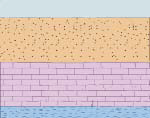 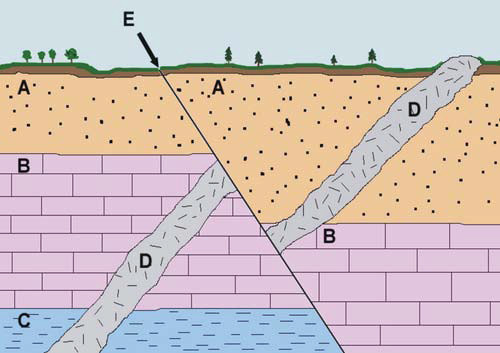 A
A
A
B
B
B
C
C
C
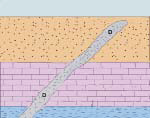 D
Recap:
Fault E cross-cuts all units and is therefore the youngest feature here
Dike D cross-cuts units C, B,  A and is therefore younger than C, B,  A, but is older than E (because E cross-cuts it)
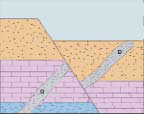 E
D
D
PTYC_442_542 Tectonics
16 of 41
Folding on Mars – Pure folds
Asymmetric and overturned folds in west Candor Chasma
Formed through unidirectional compression (NE-SW) of sedimentary rocks
Image ~5.5 km across (PSP_001984_1735)
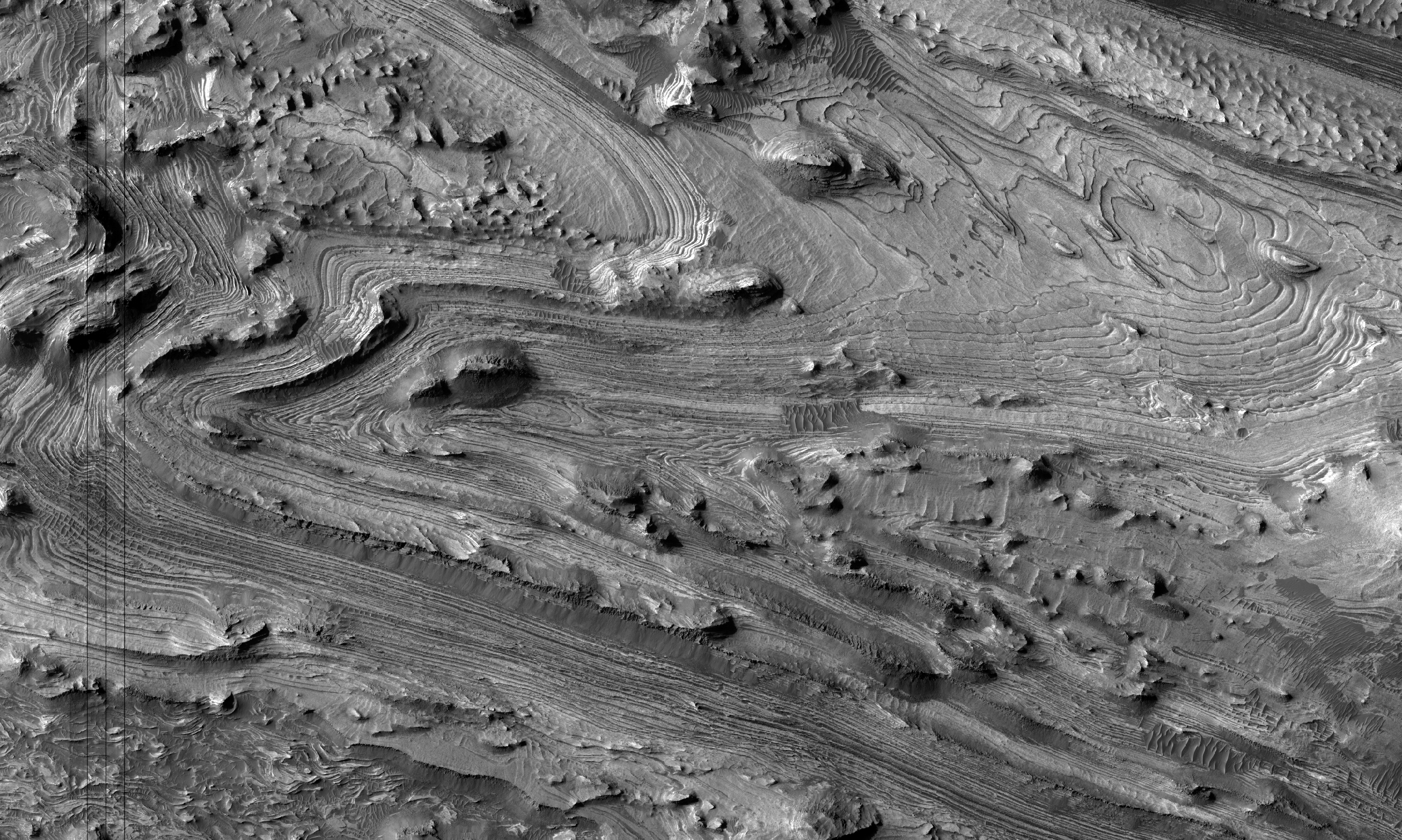 PTYC_442_542 Tectonics
17 of 41
Folding on Mars – Pure folds
Superimposed folds in west Candor Chasma
Folds express interference patterns - “Dome and basin” or “crescent and mushroom”
Formed through multiphase, bidirectional compression (NE-SW, NW-SE) of sedimentary rocks
(PSP_001984_1735)
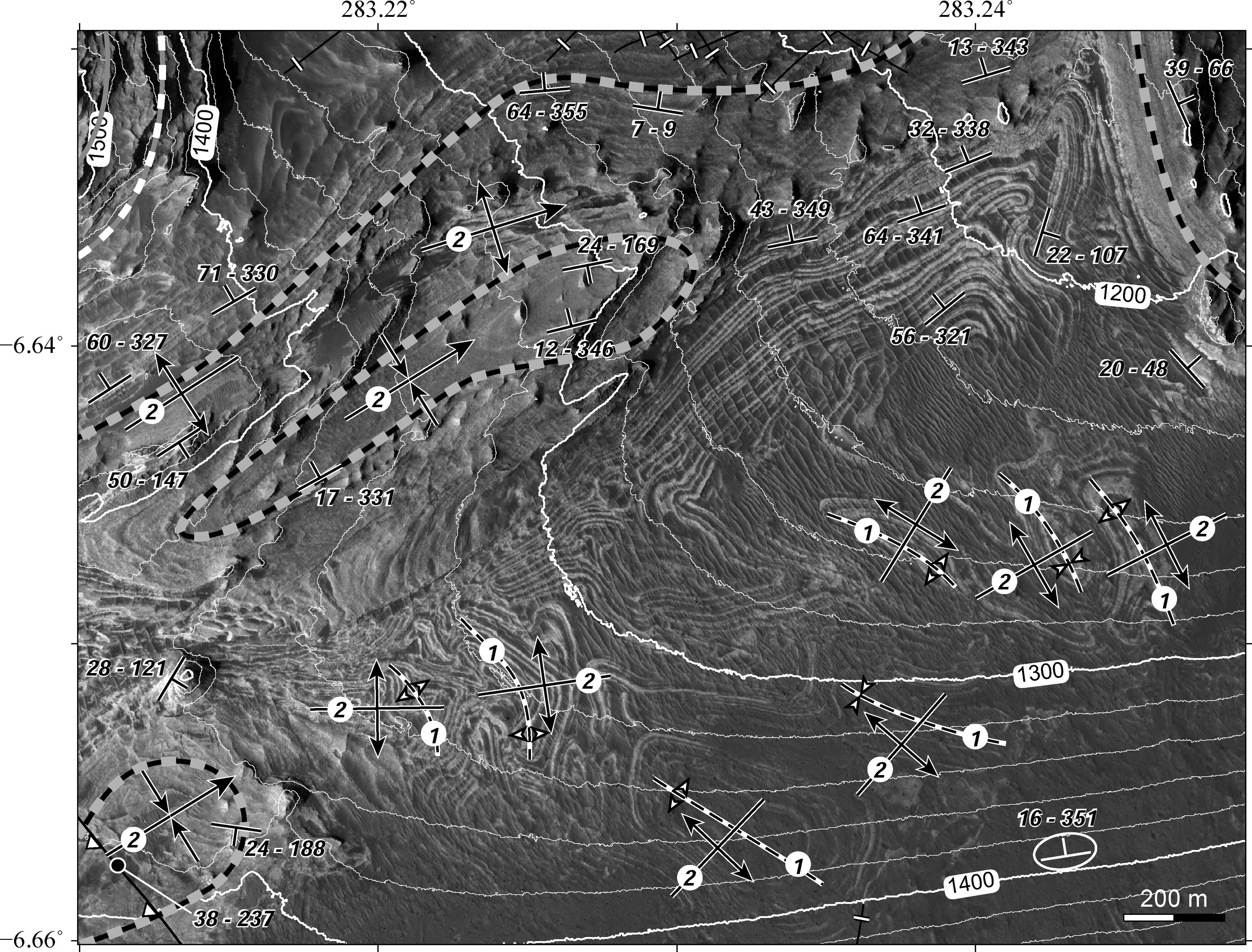 Oldest
Youngest
PTYC_442_542 Tectonics
18 of 41
Folding on Mars – Pure folds
Folds in west Candor Chasma
Folds revealed by
structural mapping
Crosscutting 
relationships – Folds
preceded faulting
Clues to evolution of
driving stresses
Reconstruct cause of 
deformation (regional 
landsliding)
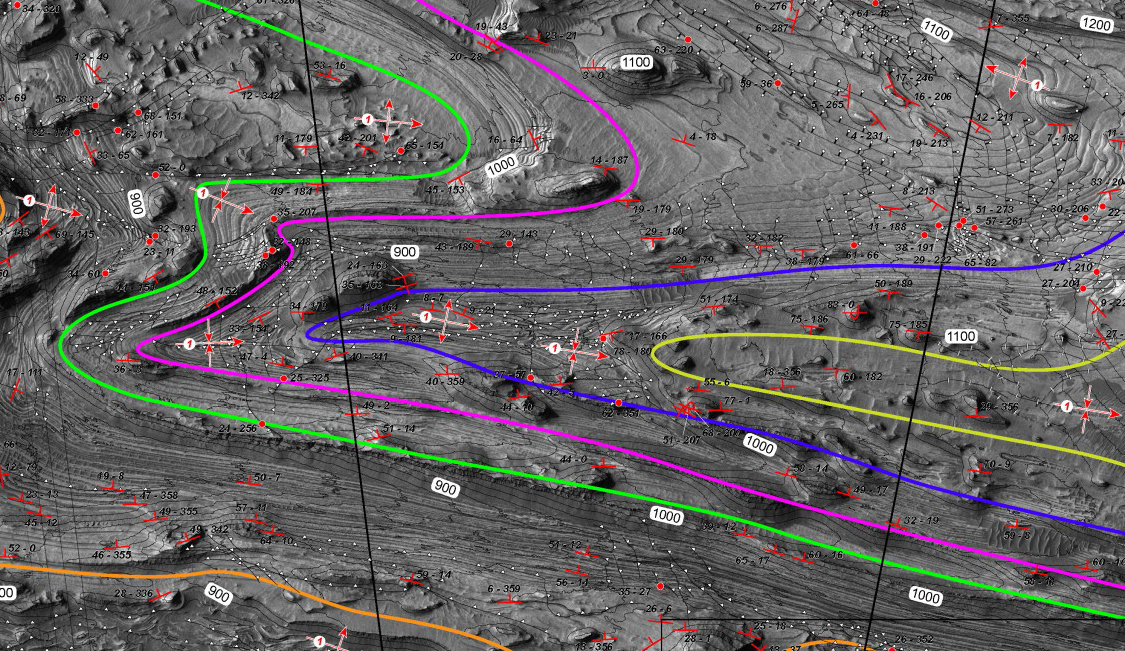 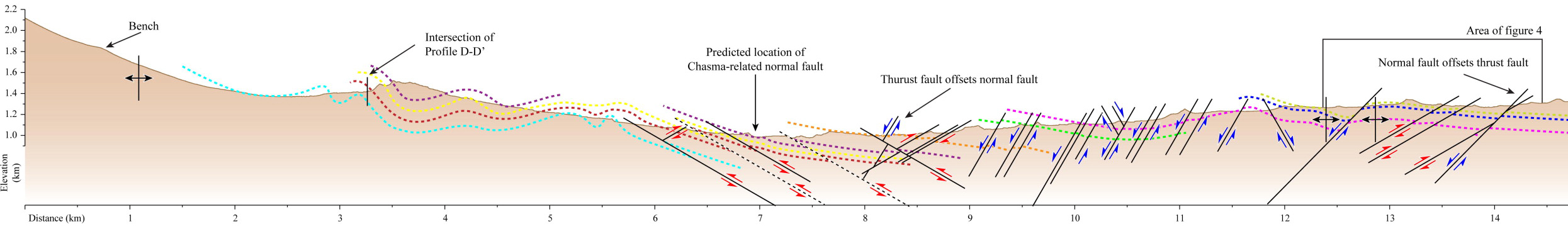 PTYC_442_542 Tectonics
19 of 41
Folding on Mars – Pure folds
Soft sediment deformation in west Candor Chasma
Domes formed through upward migration of water-saturated sand (injectites)
Injectites - Sand mobilized by seismicity
Domes and fault zones mutually crosscutting  Slip and resulting marsquakes along faults caused domes to form
Local process
No regional 
compression or uplift
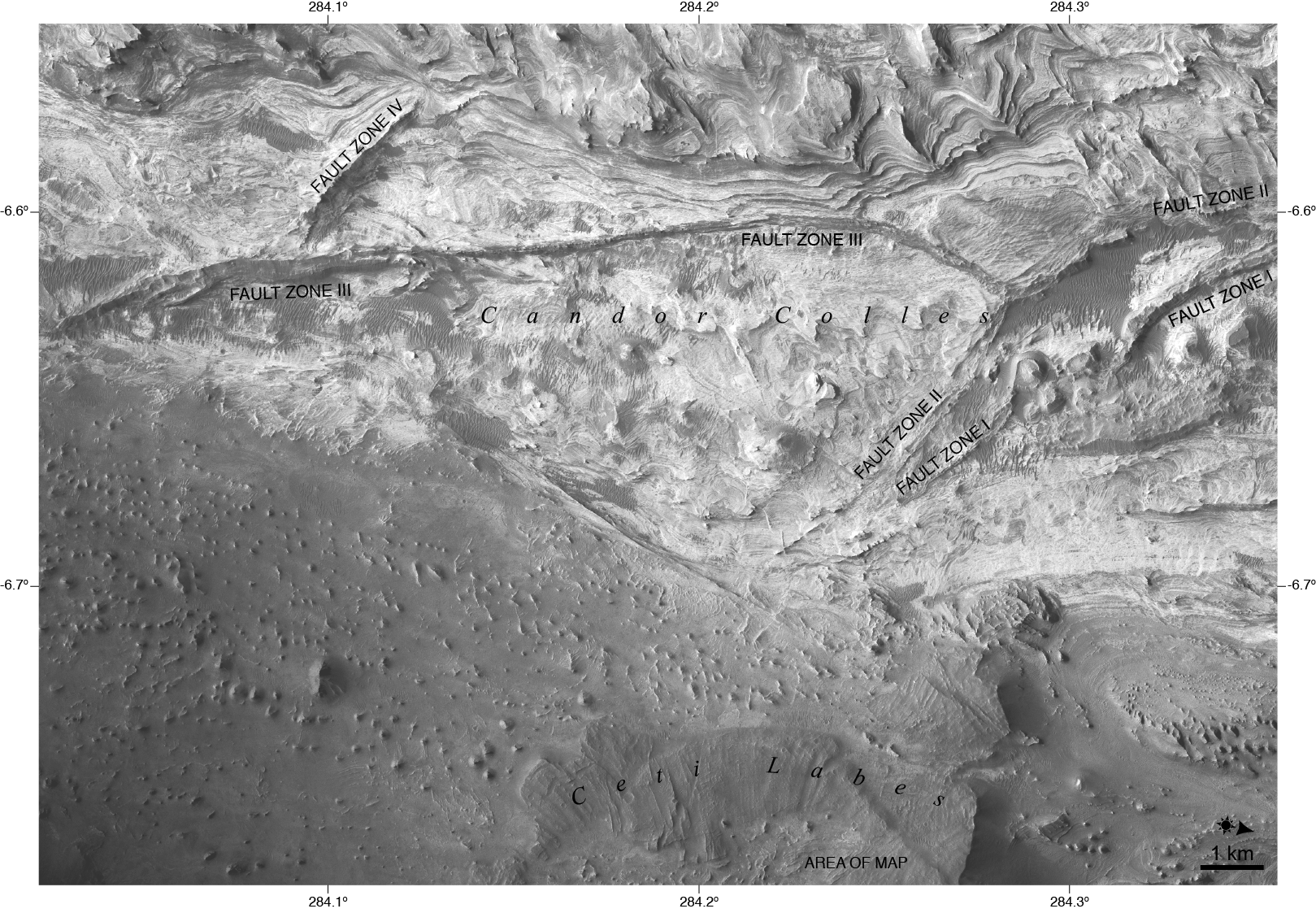 PTYC_442_542 Tectonics
20 of 41
Folding on Mars – Pure folds
Soft sediment deformation in west Candor Chasma
Domes (Injectites)
(PSP_002063_1735)
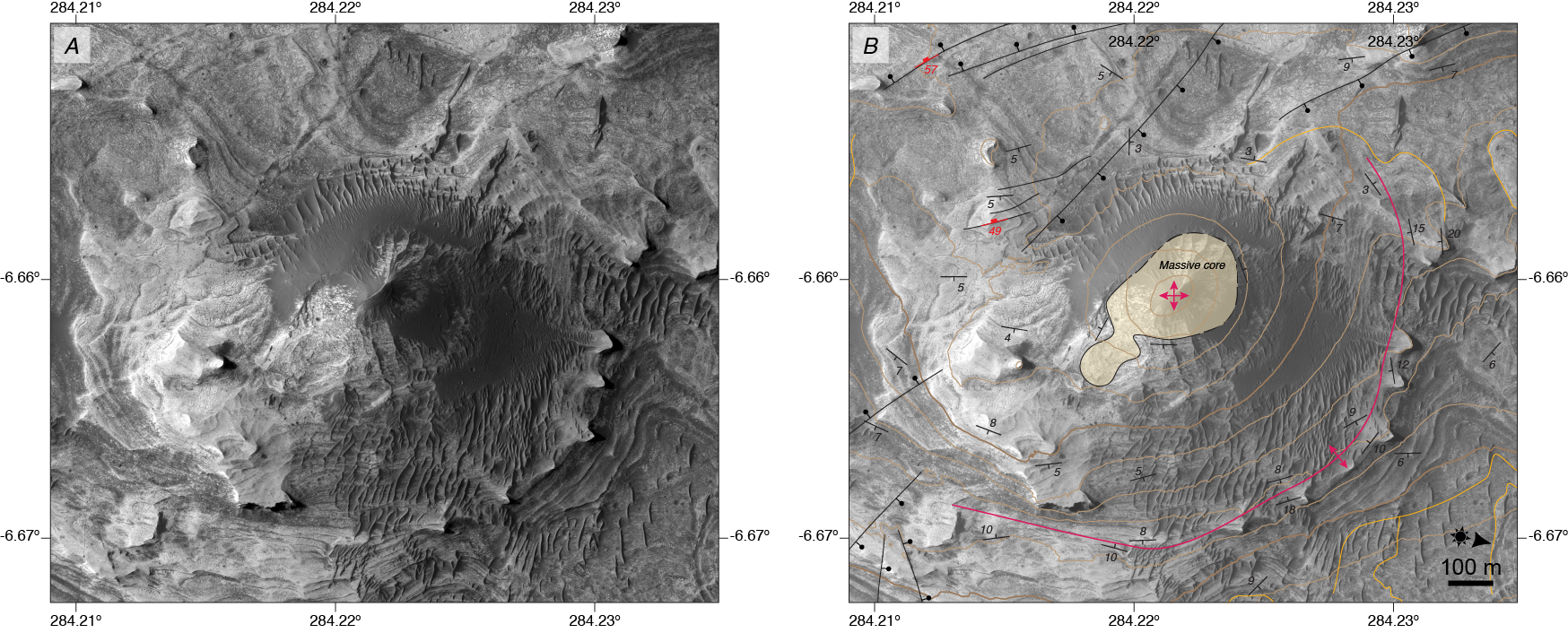 PTYC_442_542 Tectonics
21 of 41
Folding on Mars – Pure folds
Soft sediment deformation in west Candor Chasma
Domes (Injectites)
(ESP_028277_1735)
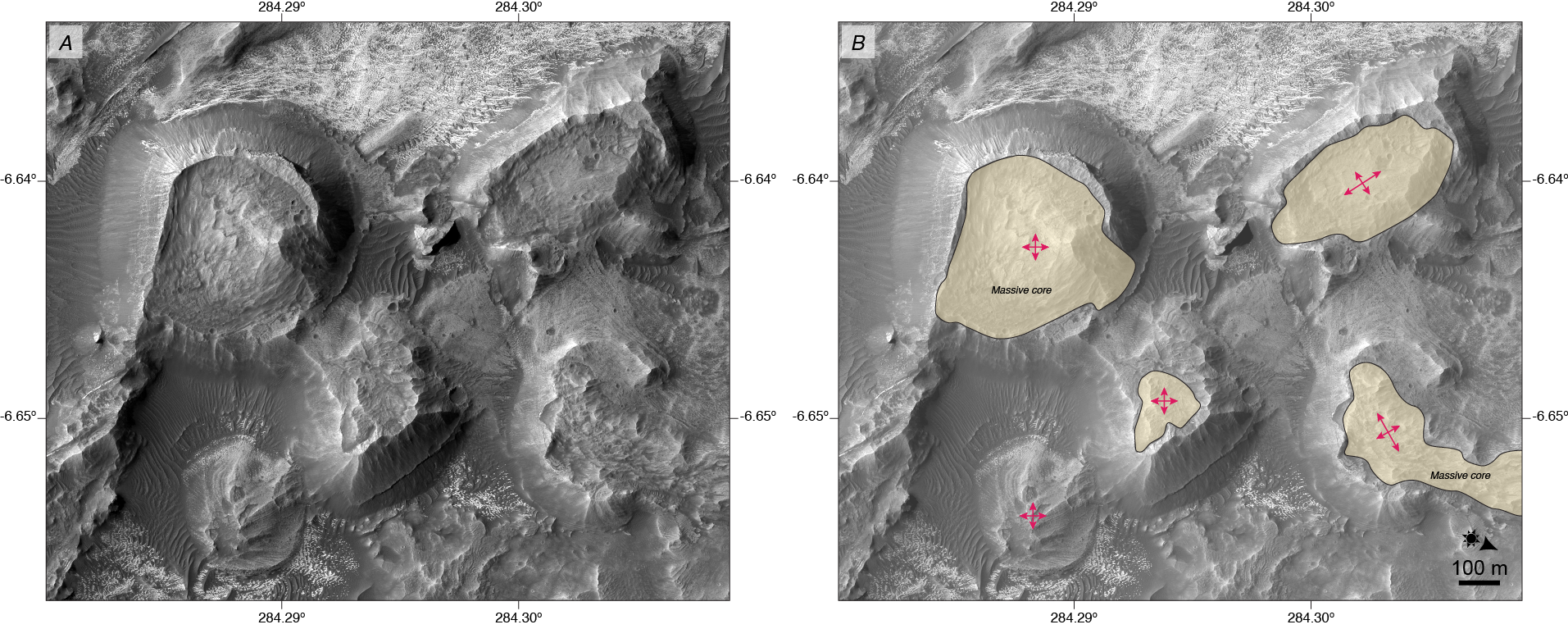 PTYC_442_542 Tectonics
22 of 41
Folding on Mars – Pure folds
Soft sediment deformation in the Entrada Sandstone
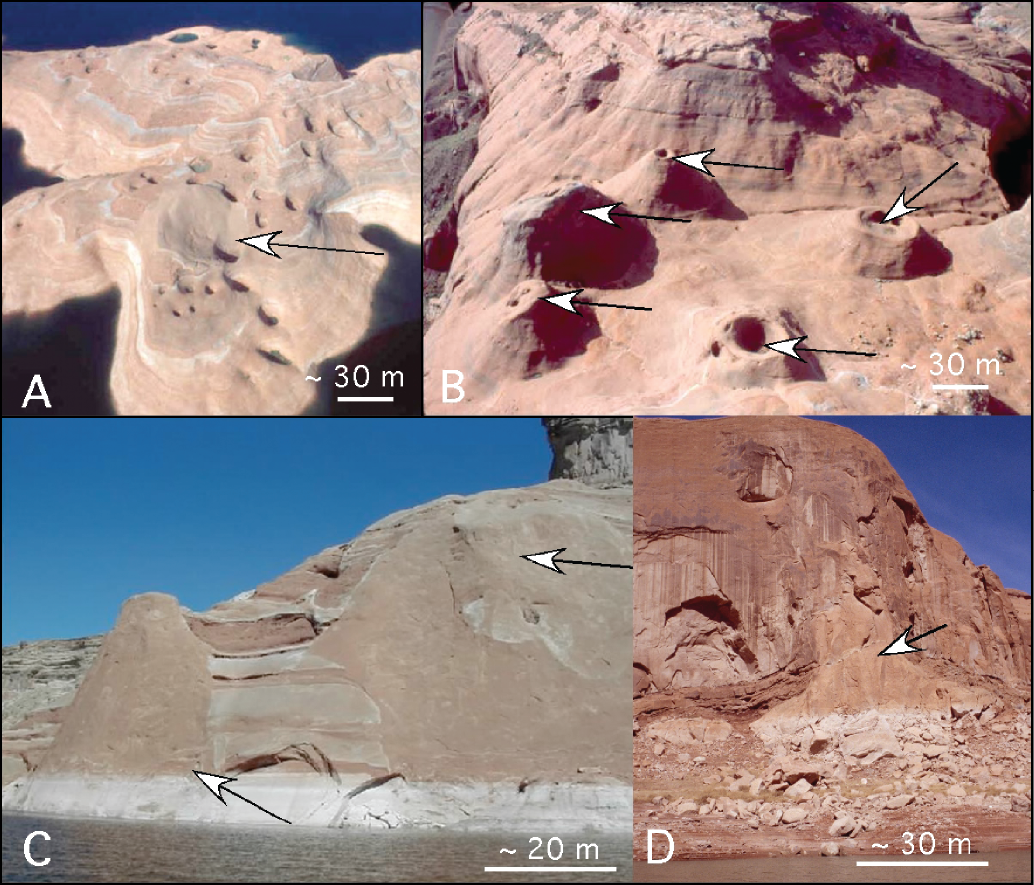 PTYC_442_542 Tectonics
23 of 41
Folding on Mars – Pure folds
Soft sediment deformation in Capen crater
“Contorted bedding”
Syndepositional; Slumping of water-saturated sand
Local process; No regional compression or uplift
Image ~1.5 km across (PSP_002574_1865)
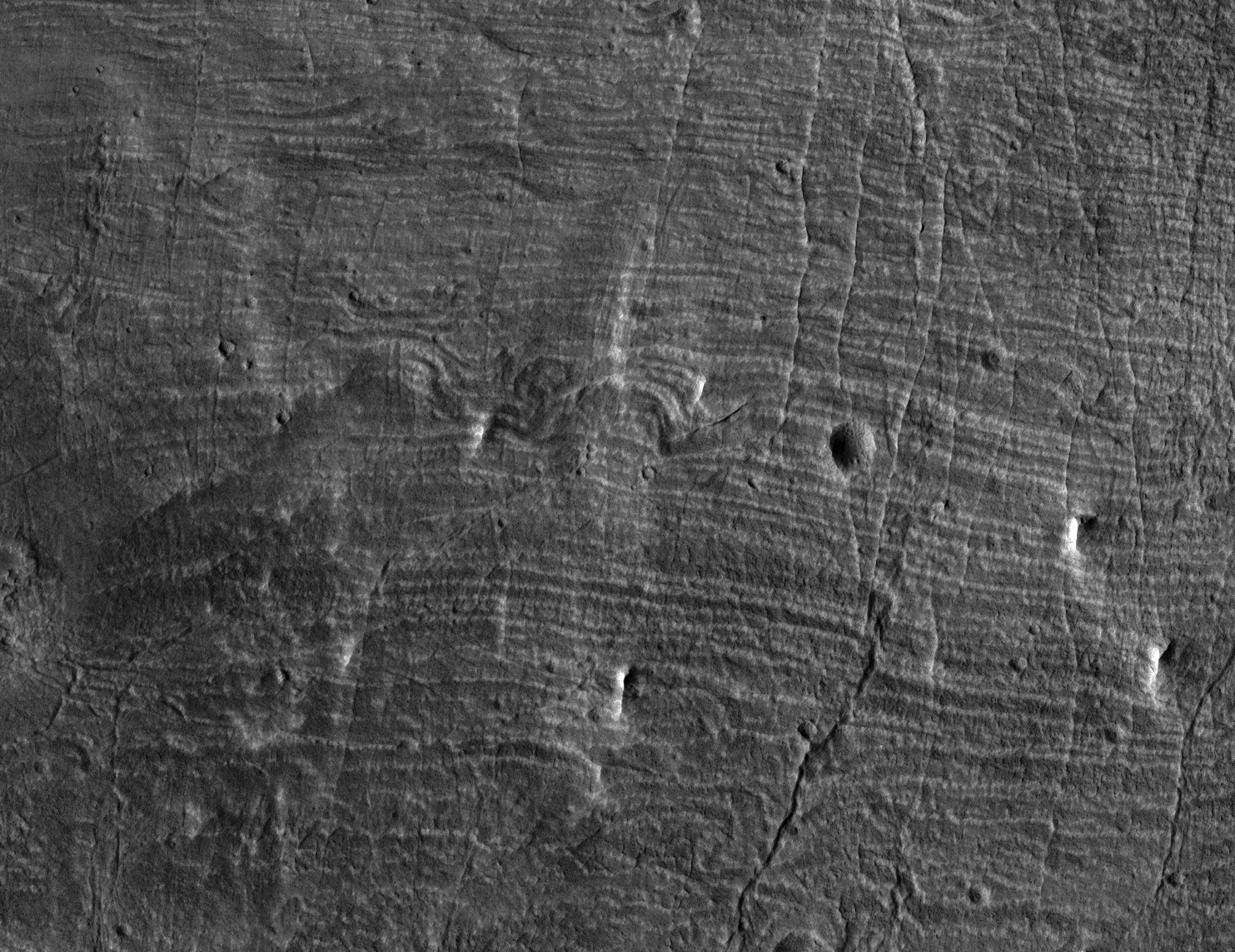 PTYC_442_542 Tectonics
24 of 41
Folding on Mars – Fault-related folds
Wrinkle ridges in Hesperia Planum
Formed through bidirectional compression (NW-SE, NE-SW) of volcanic rocks
Reflects changes in regional compression
Image is ~270 km across (THEMIS day IR mosaic)
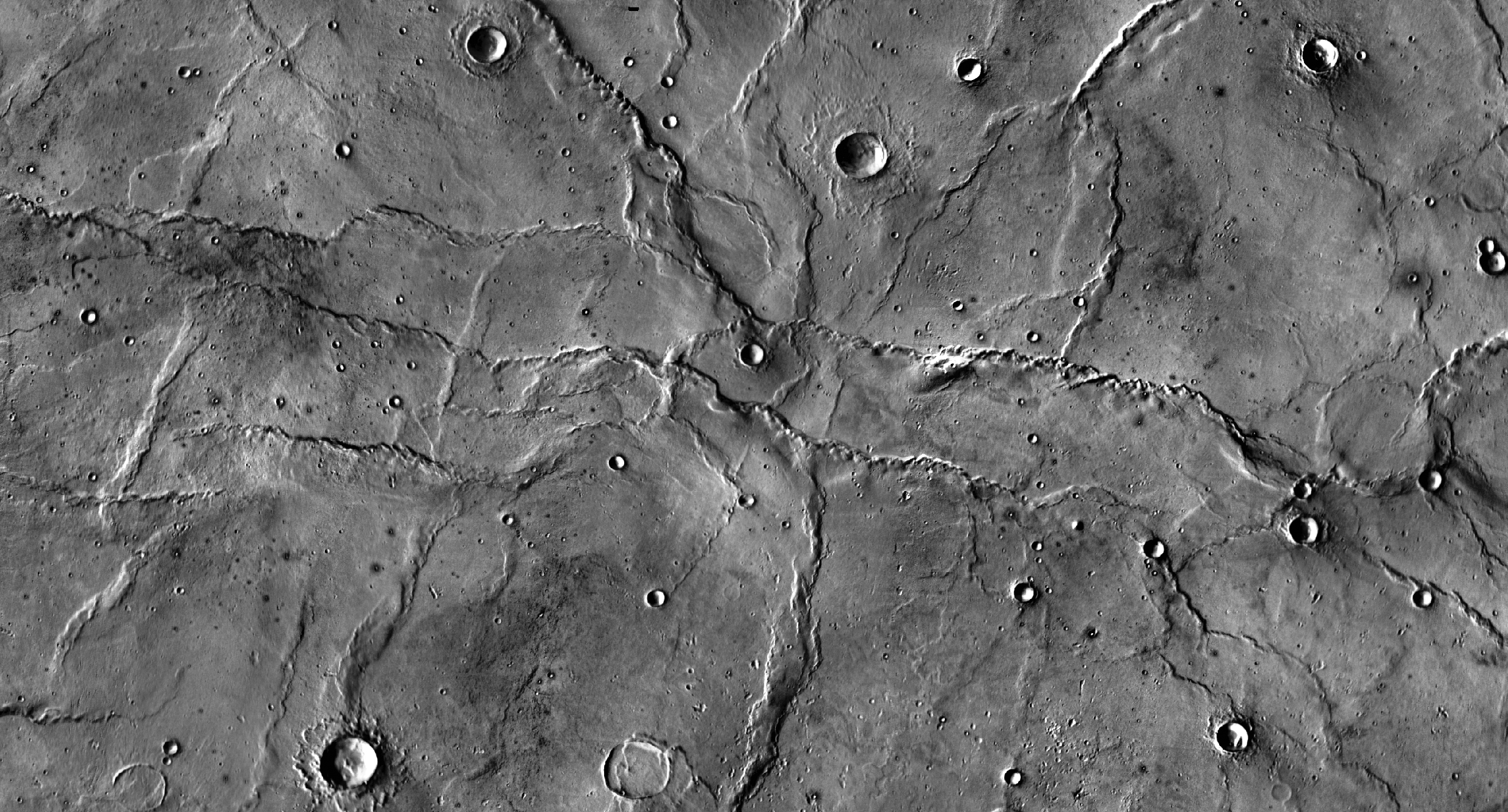 Youngest
Oldest
PTYC_442_542 Tectonics
25 of 41
Folding on Mars – Fault-related folds
Wrinkle ridges in Hesperia Planum
Asymmetric folds
Image is ~5.5 km across (ESP_016442_1580)
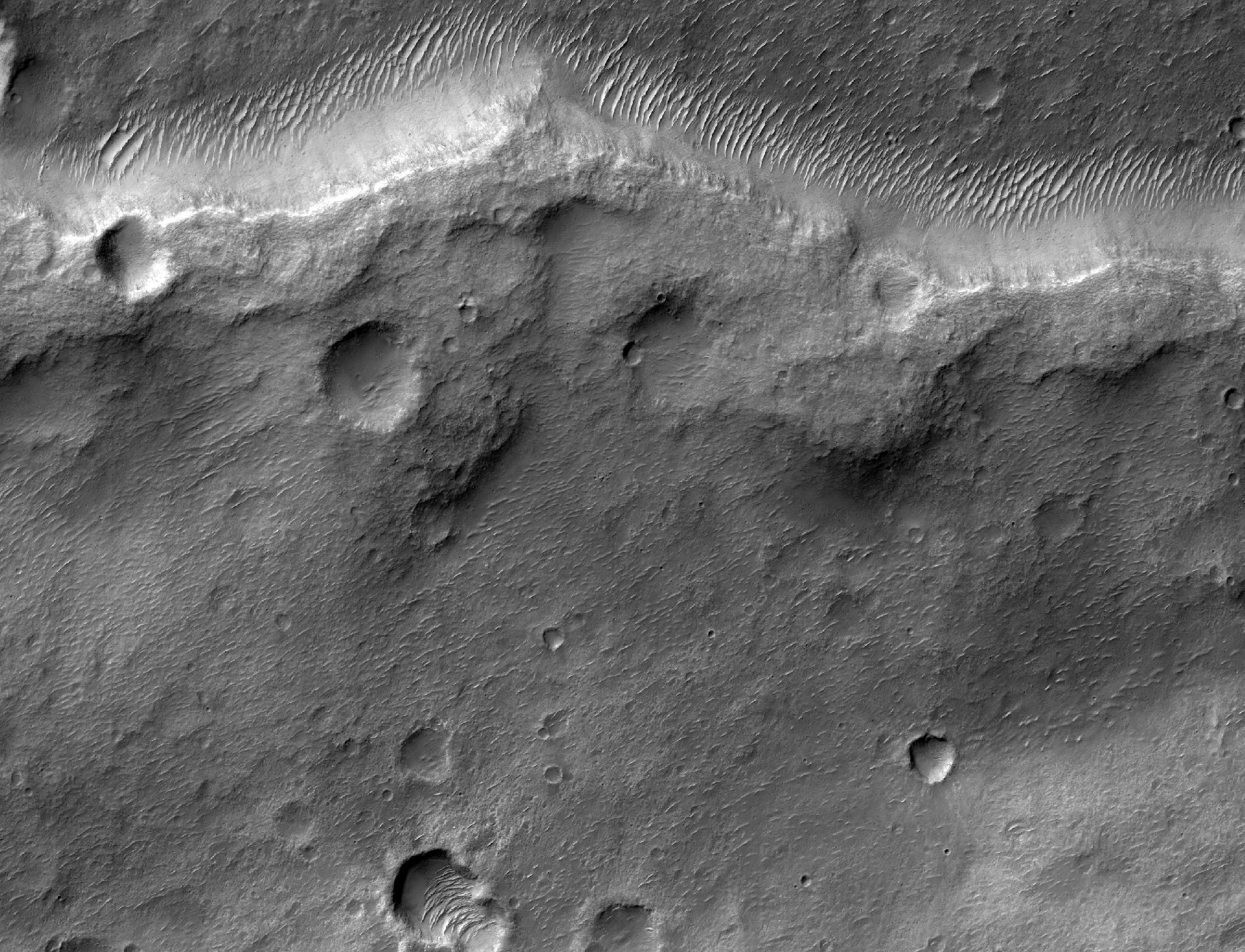 Steeply-dipping
forelimb
Shallowly-dipping
backlimb
PTYC_442_542 Tectonics
26 of 41
Folding on Mars – Fault-related folds
Wrinkle ridges in Solis Planum
Assumption: Topography reflects plastic deformation above fault (fault-induced folding)
Numerical models used to infer fault geometries necessary to result in this deformation
Fold asymmetry correlates with fault geometry
Fault nearest to surface below steepest limb, dips toward shallower limb
Shallowly-dipping
backlimb
Steeply-dipping
forelimb
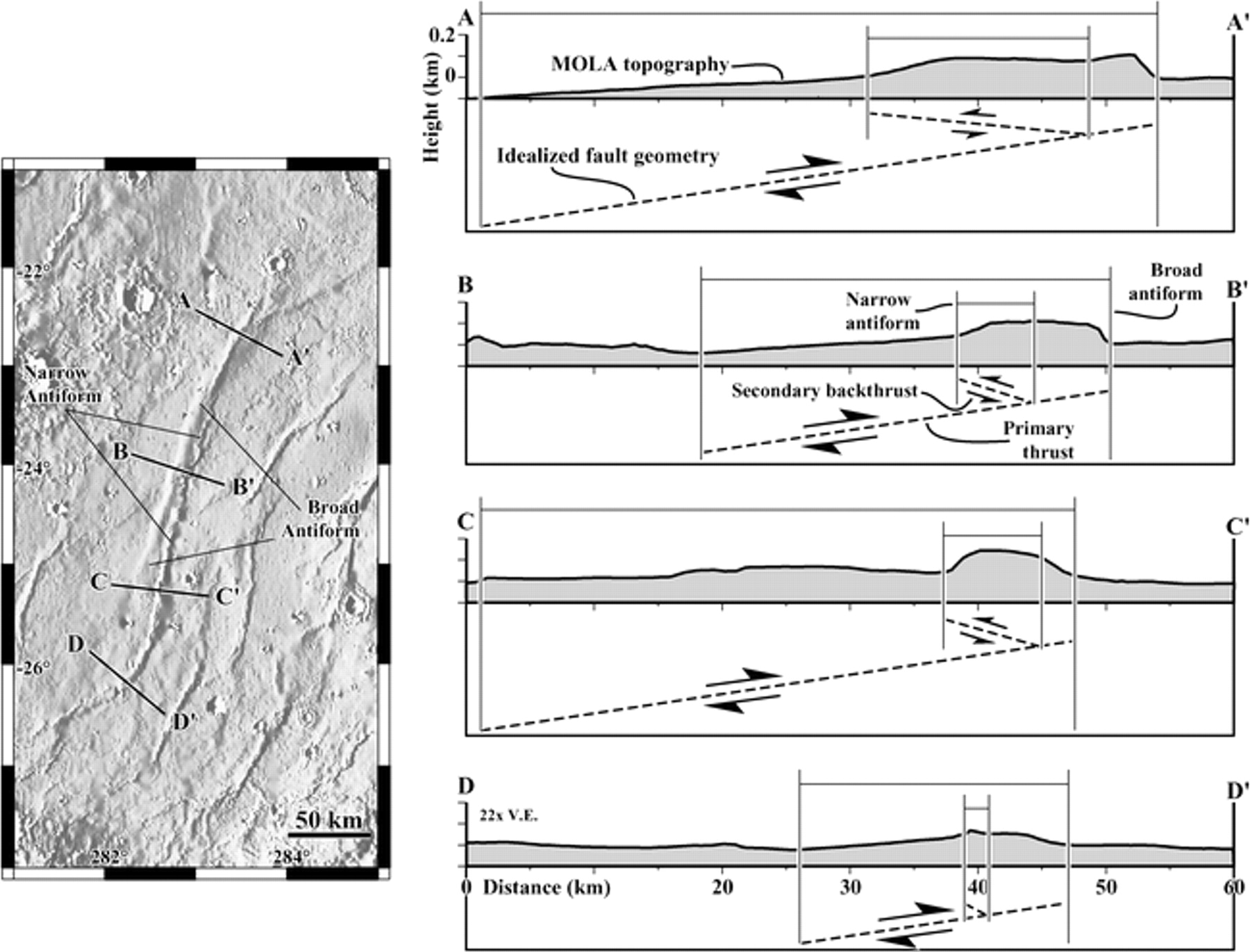 PTYC_442_542 Tectonics
27 of 41
Folding on Mars – Fault-related folds
Thrust faults in west Candor Chasma
Faults crosscut folds
(Folding happened first)
This and other cross-cutting
relationships  Regional
landsliding
(PSP_001984_1735)
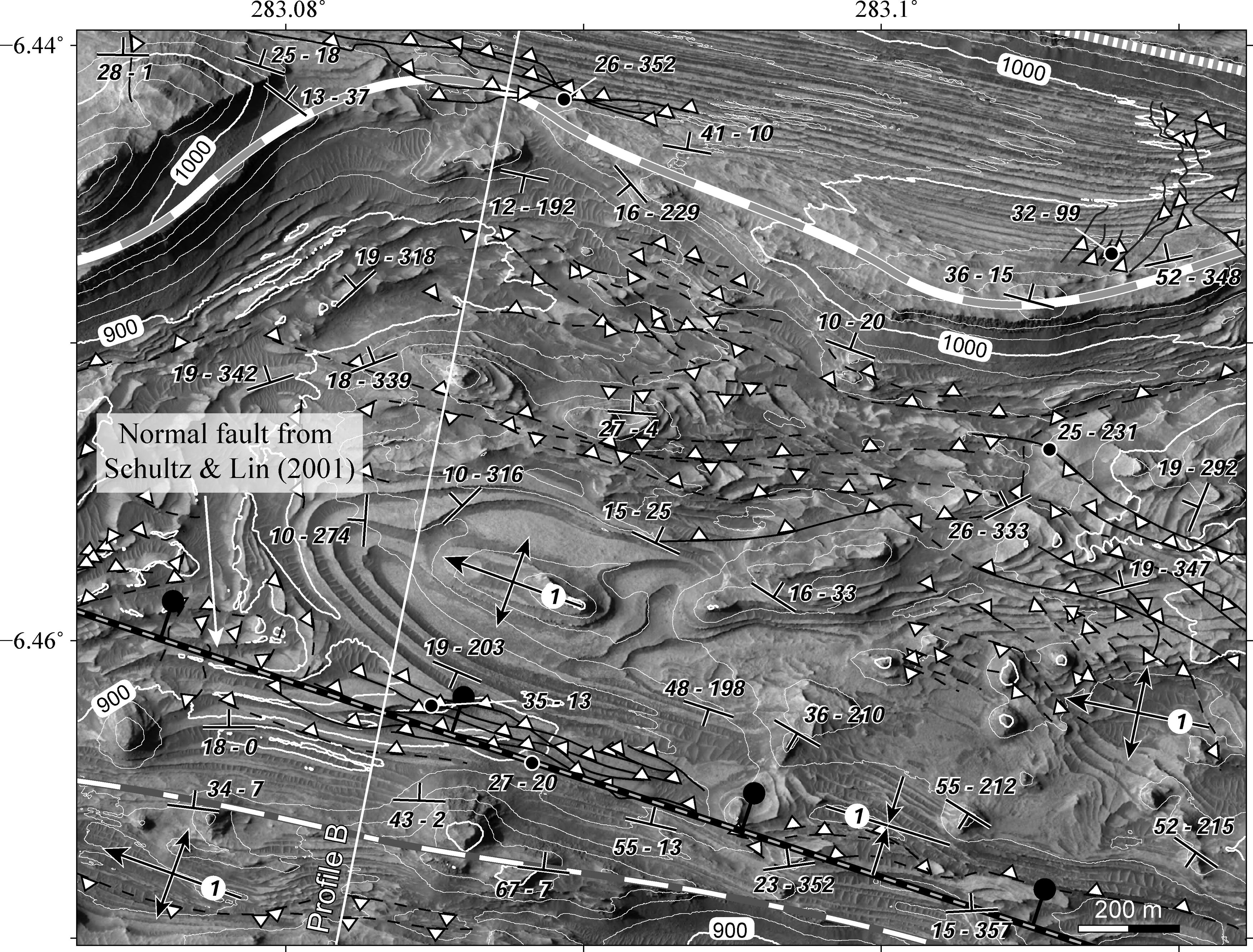 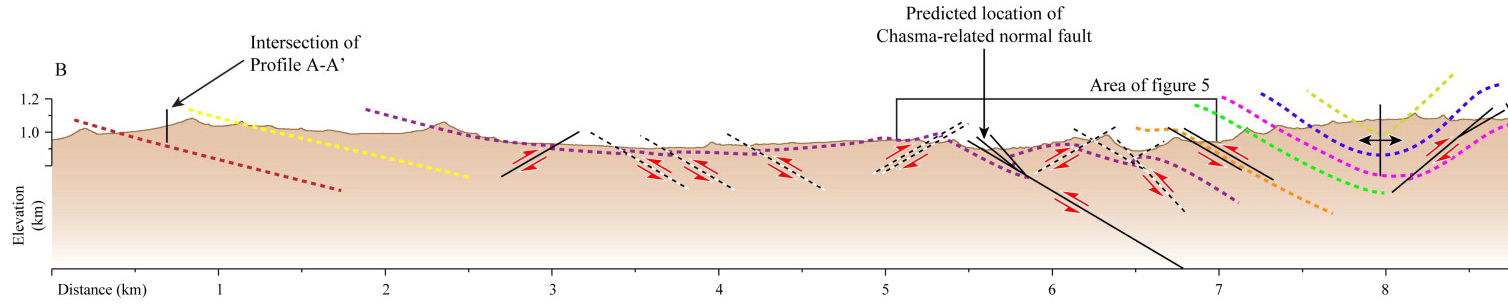 PTYC_442_542 Tectonics
28 of 41
Folding on Mars – Fault-related folds
Landslide toes in west Candor Chasma
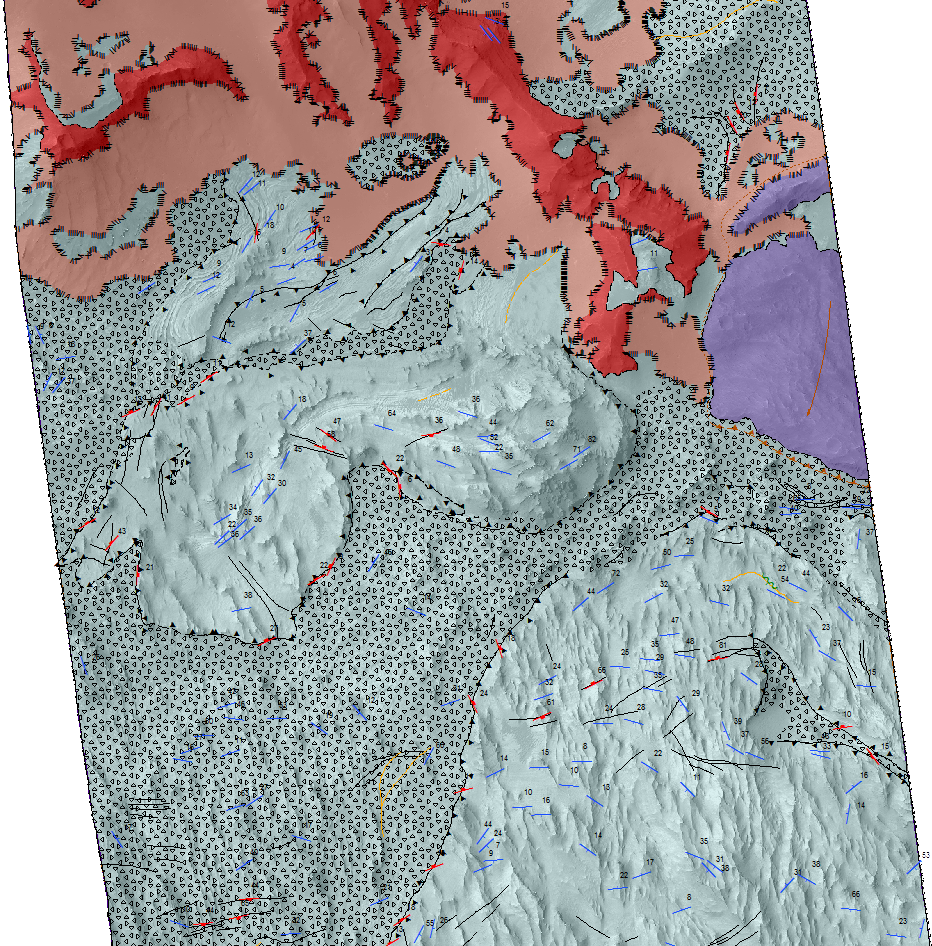 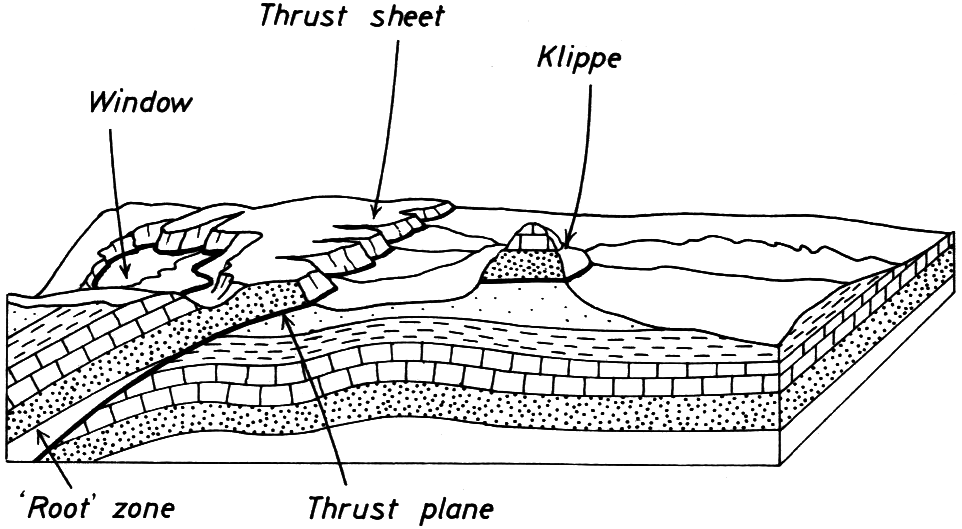 Drag
folds
Klippe
Nappe
Detachment zone
Window
PTYC_442_542 Tectonics
29 of 41
Fracturing on Mars – Normal faults
Normal faults in Claritas Fossae
NW-SE regional extension
Cross-cut (older) craters stretched, superimposed craters (younger) circular
Image is ~250 km across (THEMIS day IR mosaic)
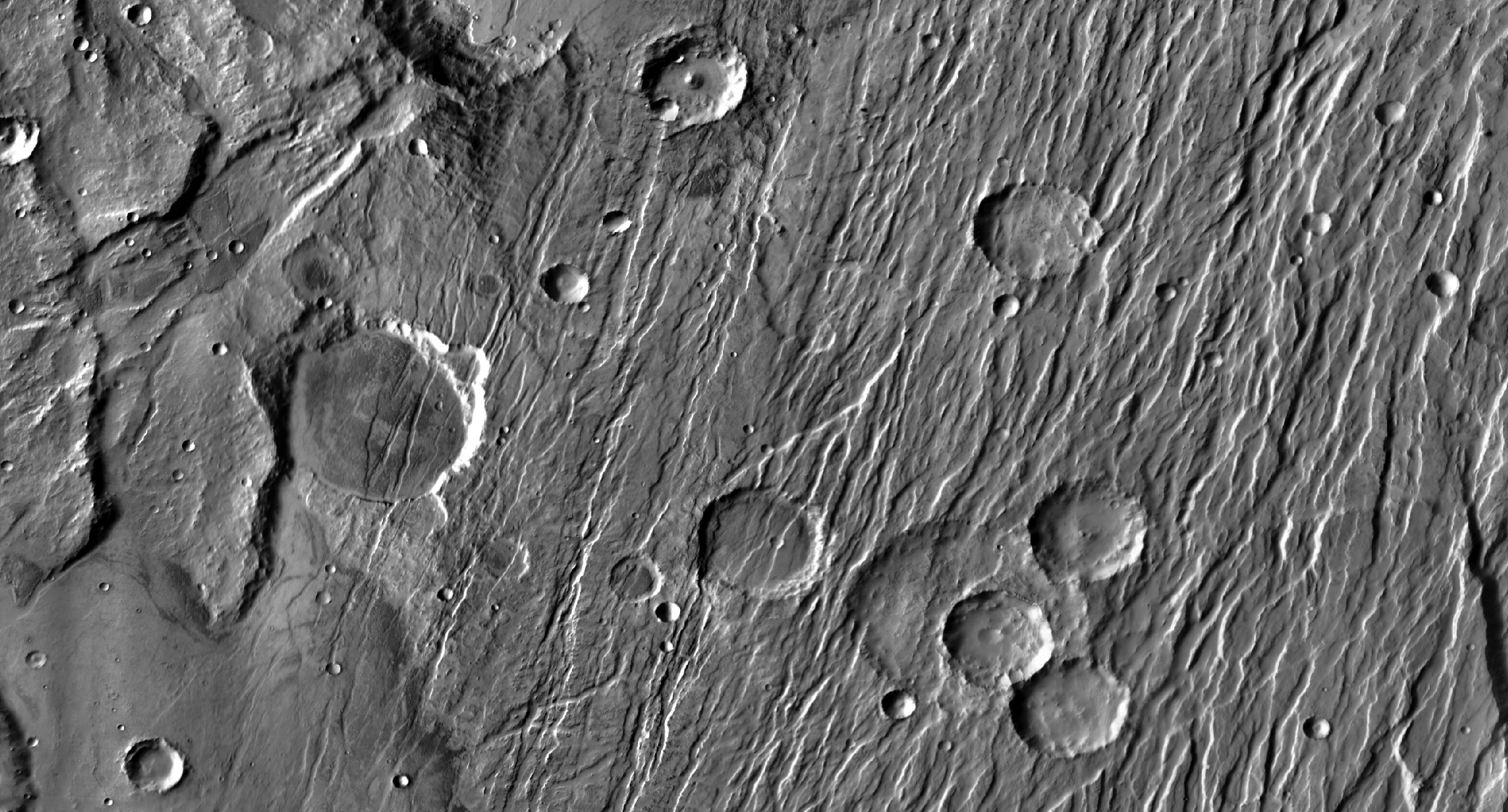 PTYC_442_542 Tectonics
30 of 41
Fracturing on Mars – Thrust faults
Wrinkle ridges in Hesperia Planum
Cross-cutting relationships  1) NW-SE compression, 2) NE-SW compression
Image is ~270 km across (THEMIS day IR mosaic)
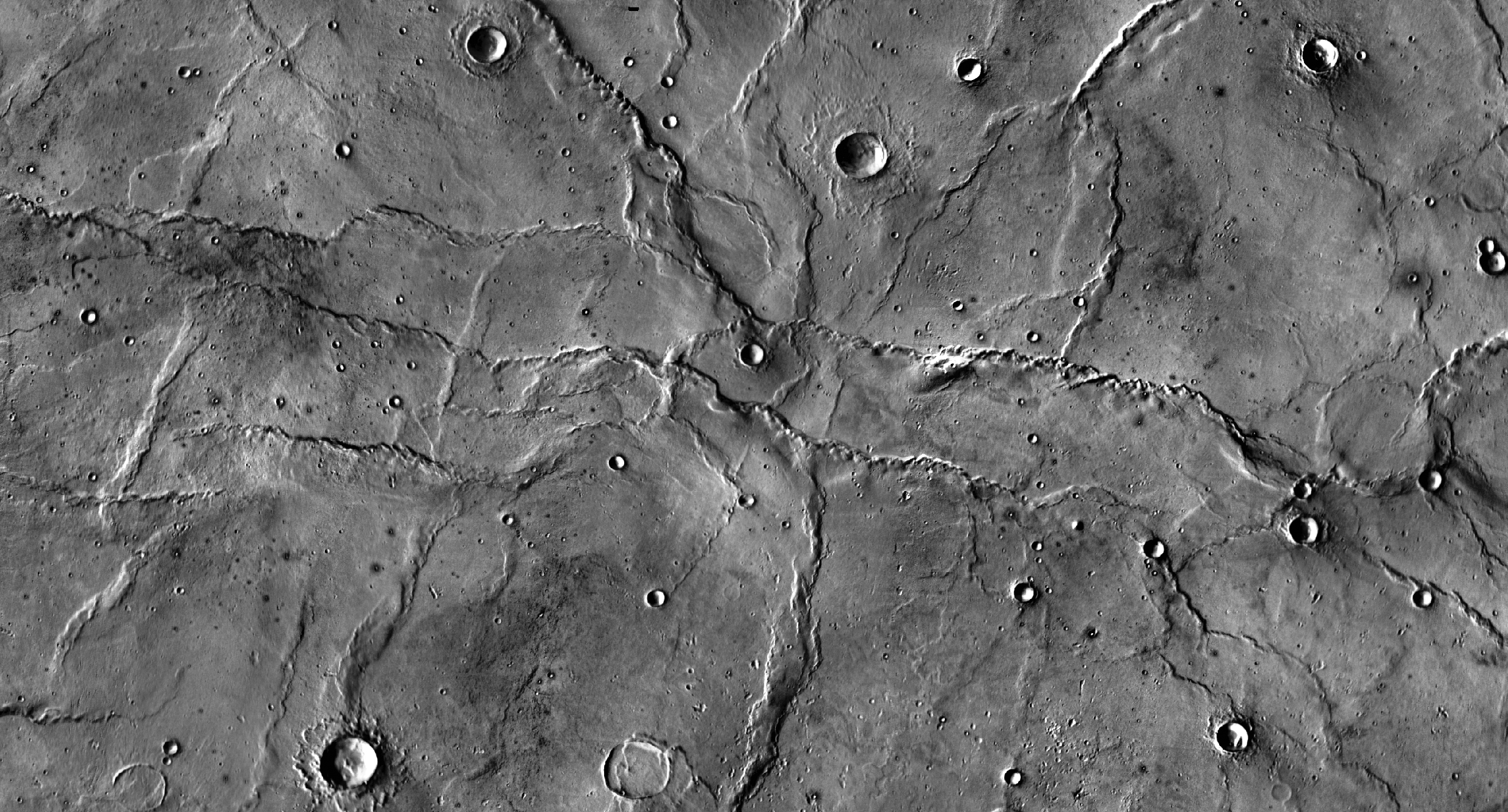 Youngest
Oldest
PTYC_442_542 Tectonics
31 of 41
Fracturing on Mars – Strike slip faults
Strike slip faults in Amazonis Planitia
MOLA shaded relief (Lighting from the top)
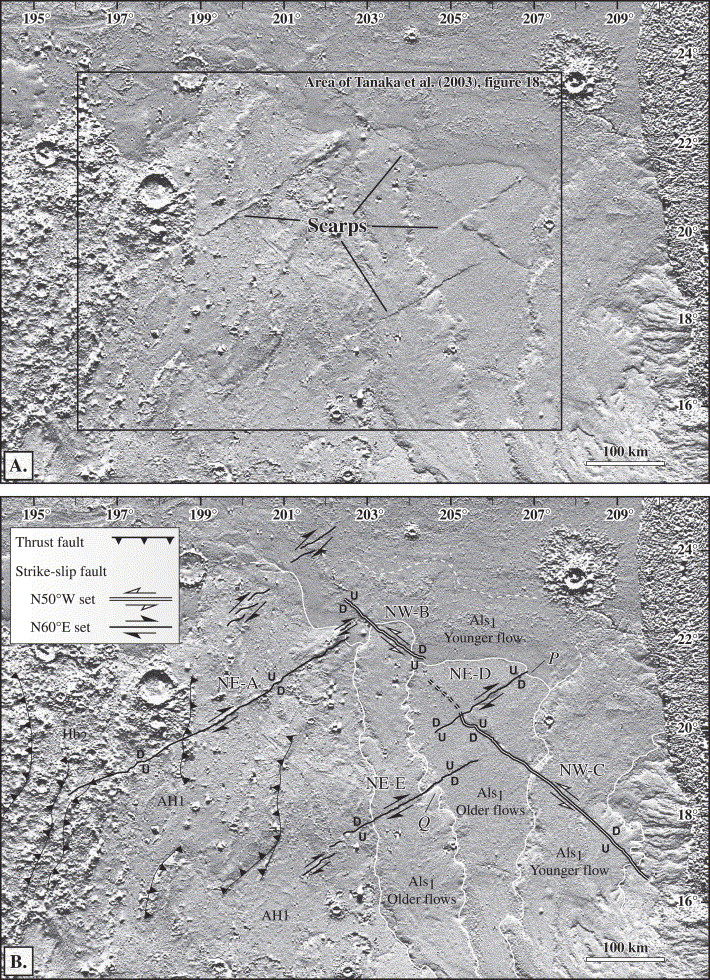 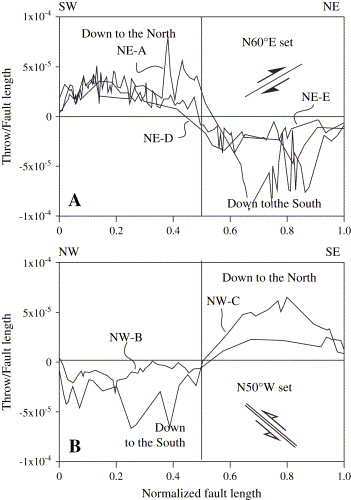 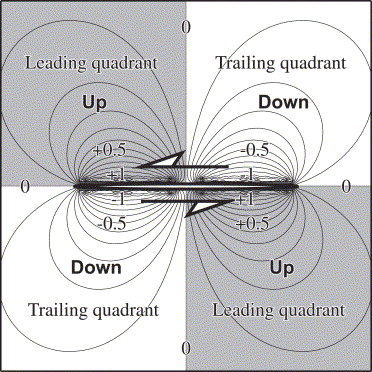 PTYC_442_542 Tectonics
32 of 41
Fracturing on Mars – Joints
Joints in west Candor Chasma
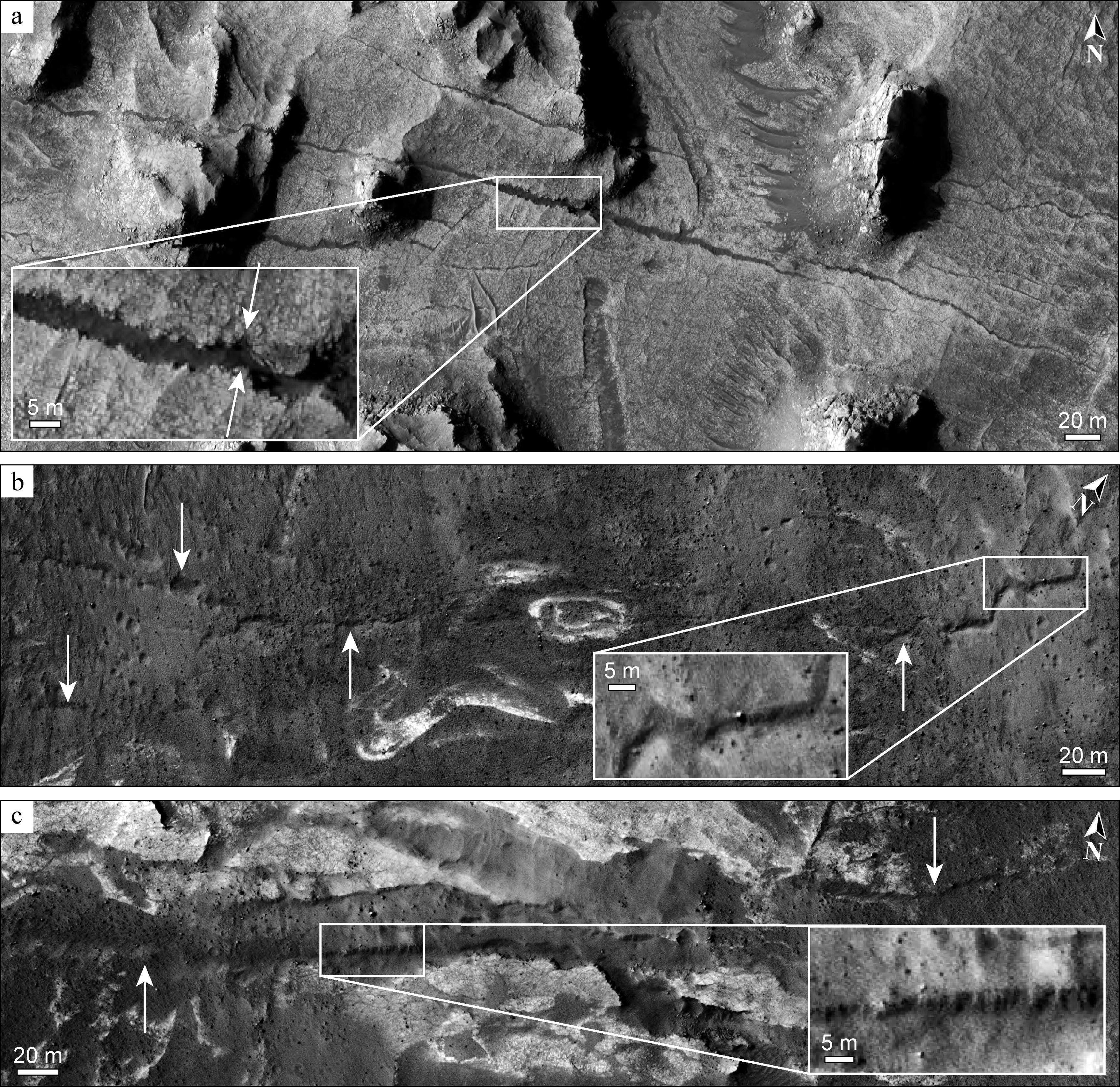 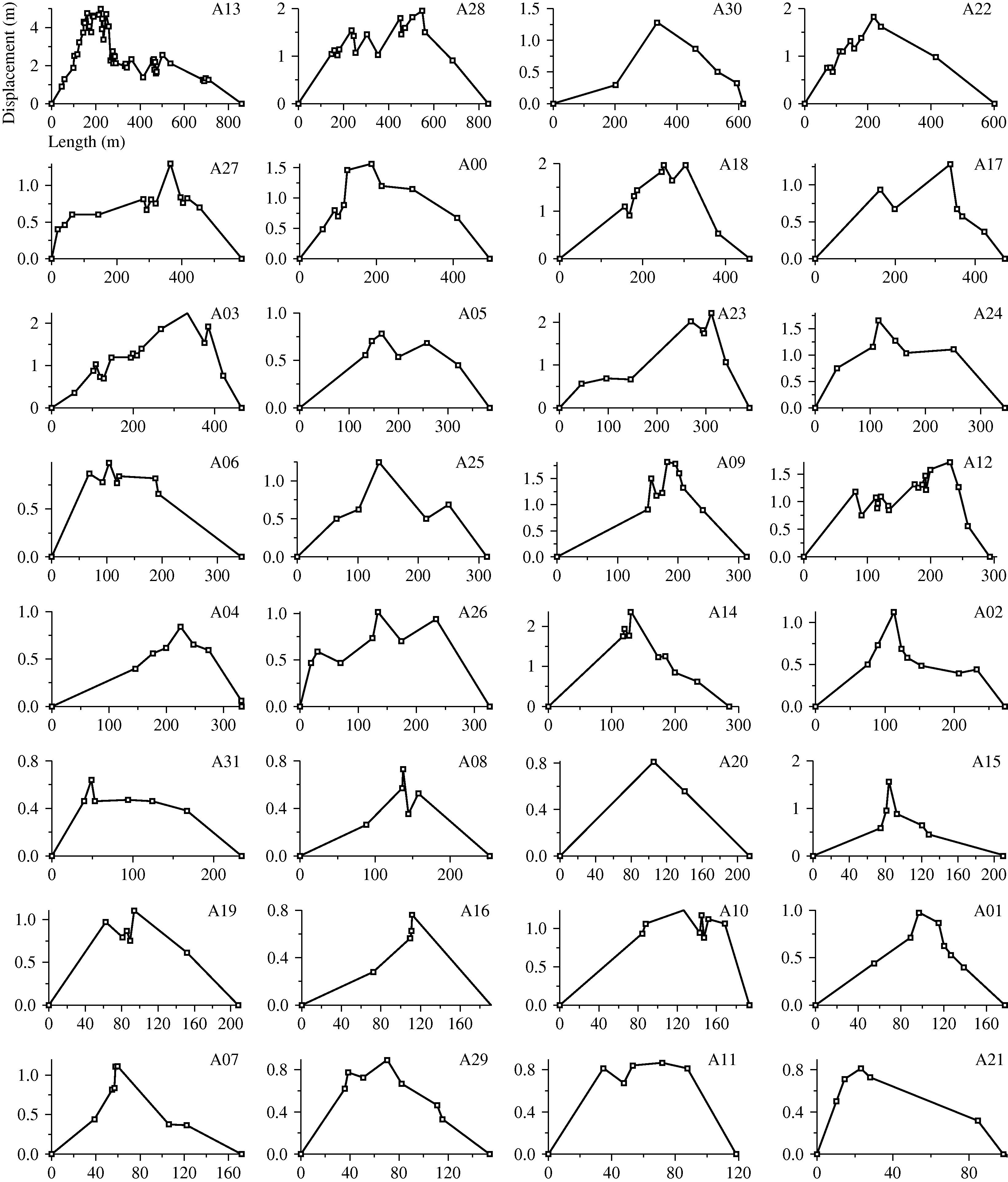 PTYC_442_542 Tectonics
33 of 41
Fracturing on Mars – Dikes
Dike swarm – Tharsis-radial graben
Image is ~1300 km across
(THEMIS day IR mosaic)
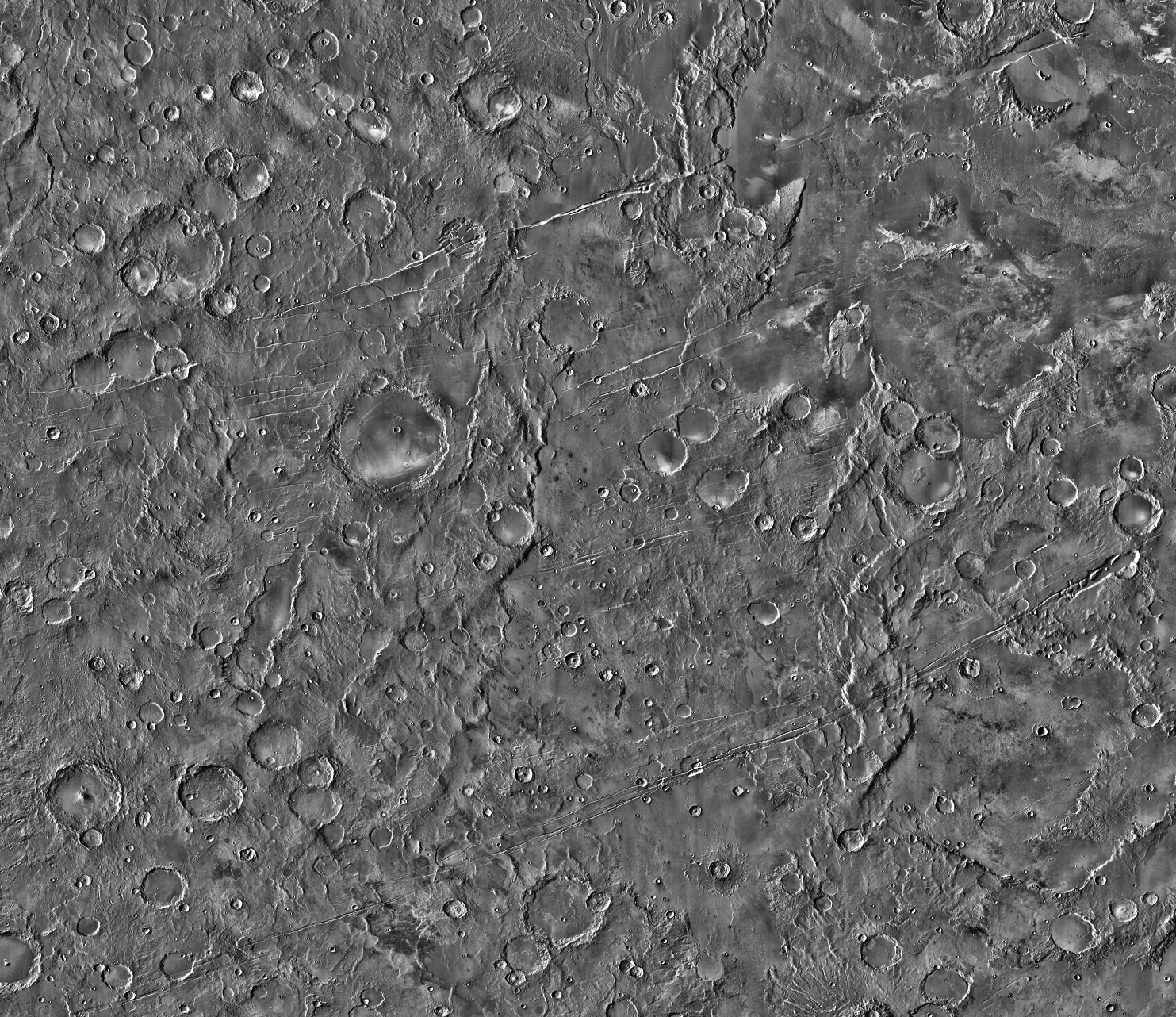 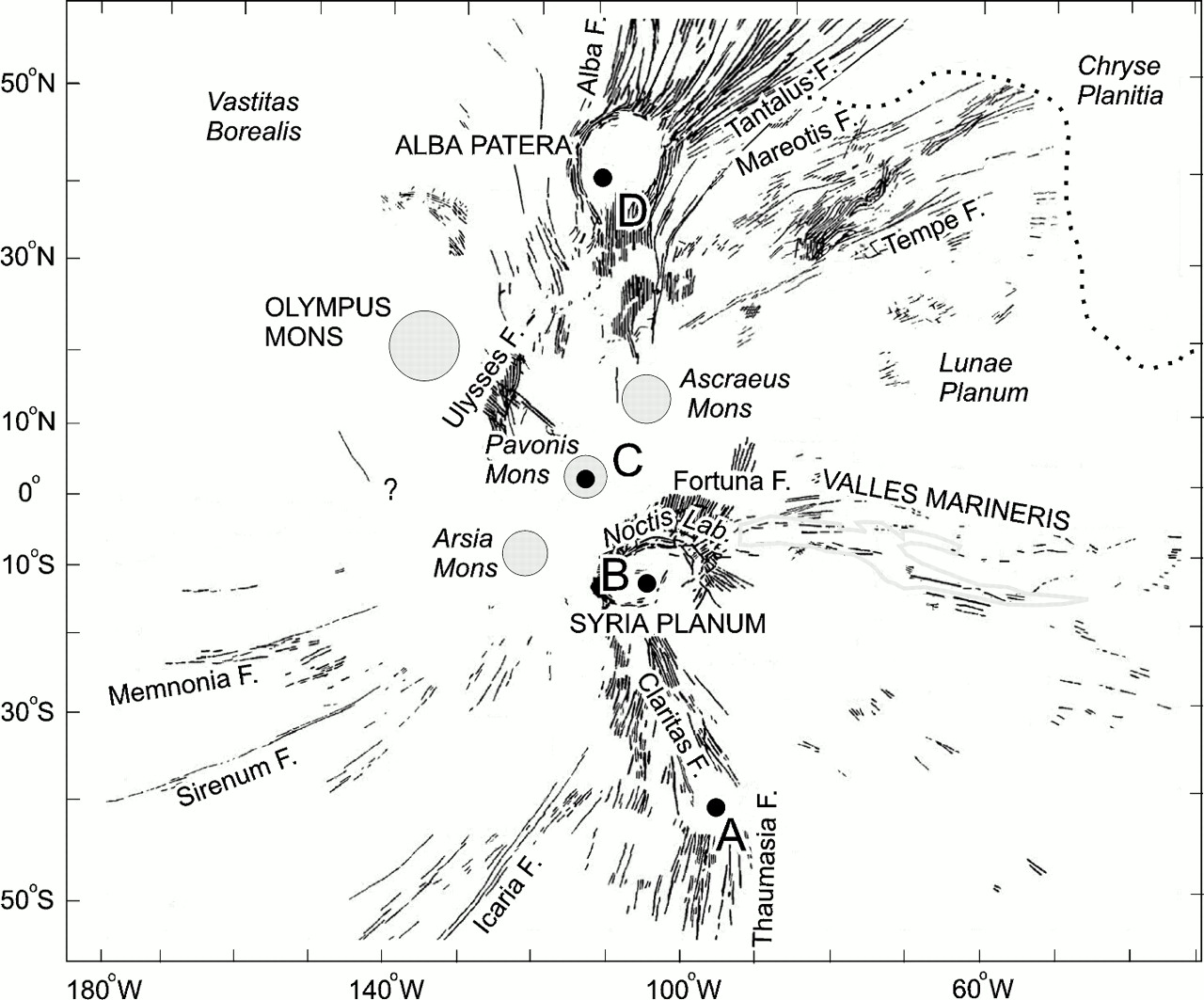 PTYC_442_542 Tectonics
34 of 41
Fracturing on Mars – Dikes
Inversion of topography reveals a dike origin
Assumption: Topography reflects plastic deformation above fault
Numerical models used to infer fracture geometries necessary to result in this deformation
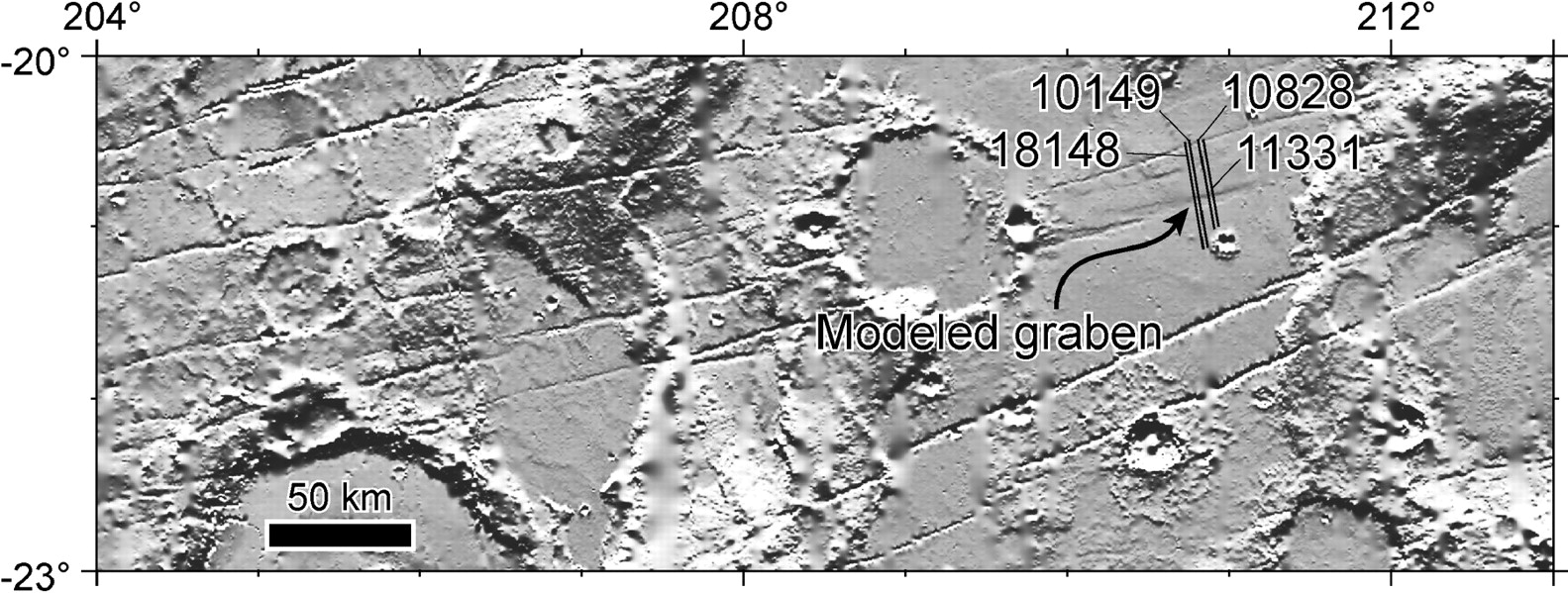 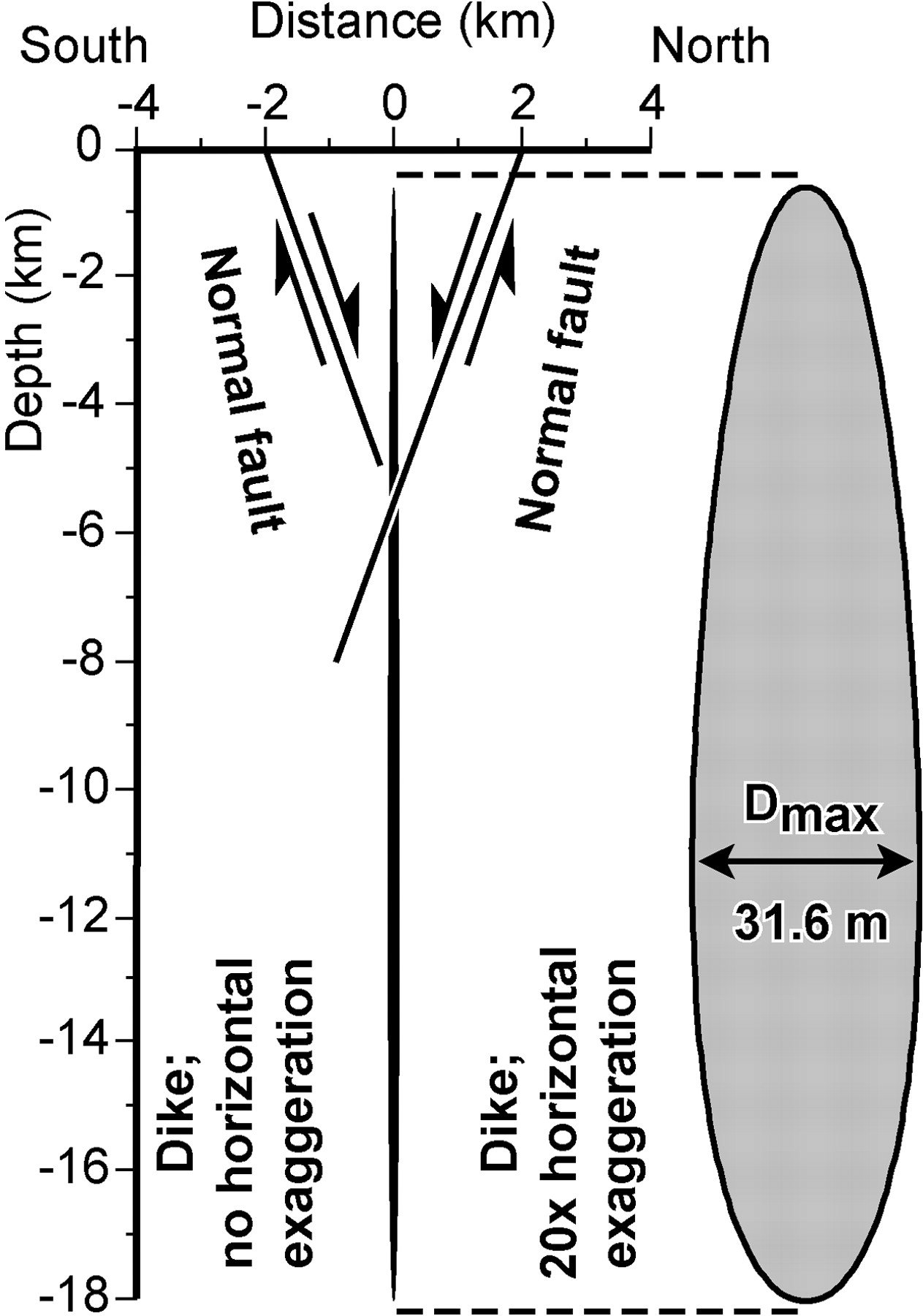 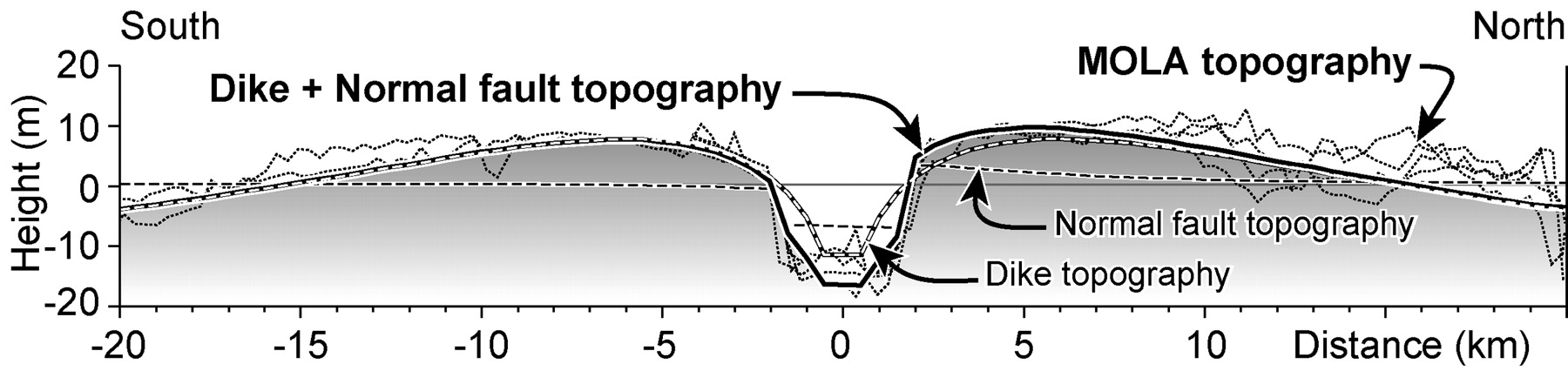 PTYC_442_542 Tectonics
35 of 41
Fracturing on Mars – Dikes
Other Tharsis-radial graben
Athabasca Valles
Top of the dike breaches the surface
Volcanic fissures
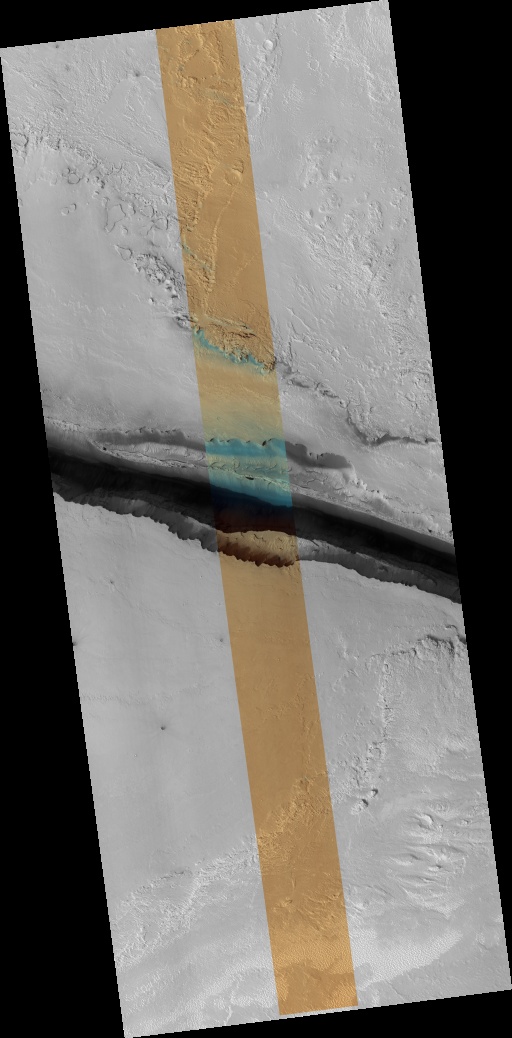 PTYC_442_542 Tectonics
36 of 41
Fracturing on Mars – Dikes
Other evidence of dikes
Pit craters in Tharsis
No topographic evidence of dikes
However, pit craters form above dikes on Earth
Dike top likely deeper than for graben
Inhibit graben formation
Facilitate pit formation
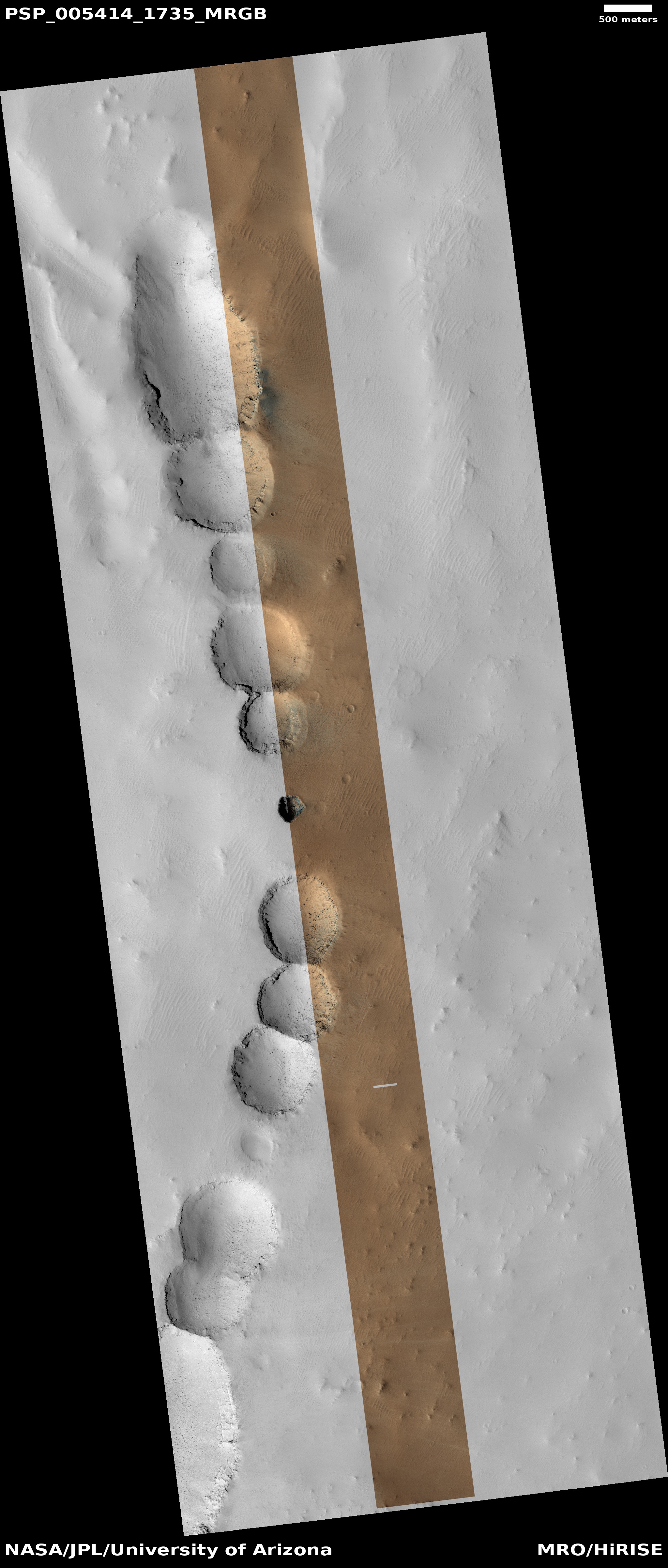 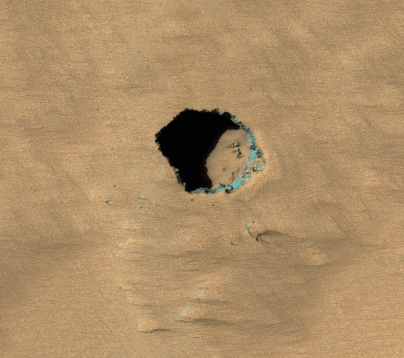 Pit is ~100m across (ESP_033935_1805)
PTYC_442_542 Tectonics
37 of 41
Fracturing on Mars – Dikes
Pit craters on Kilauea volcano, Hawaii
Pit craters form through collapse above partially-drained dikes
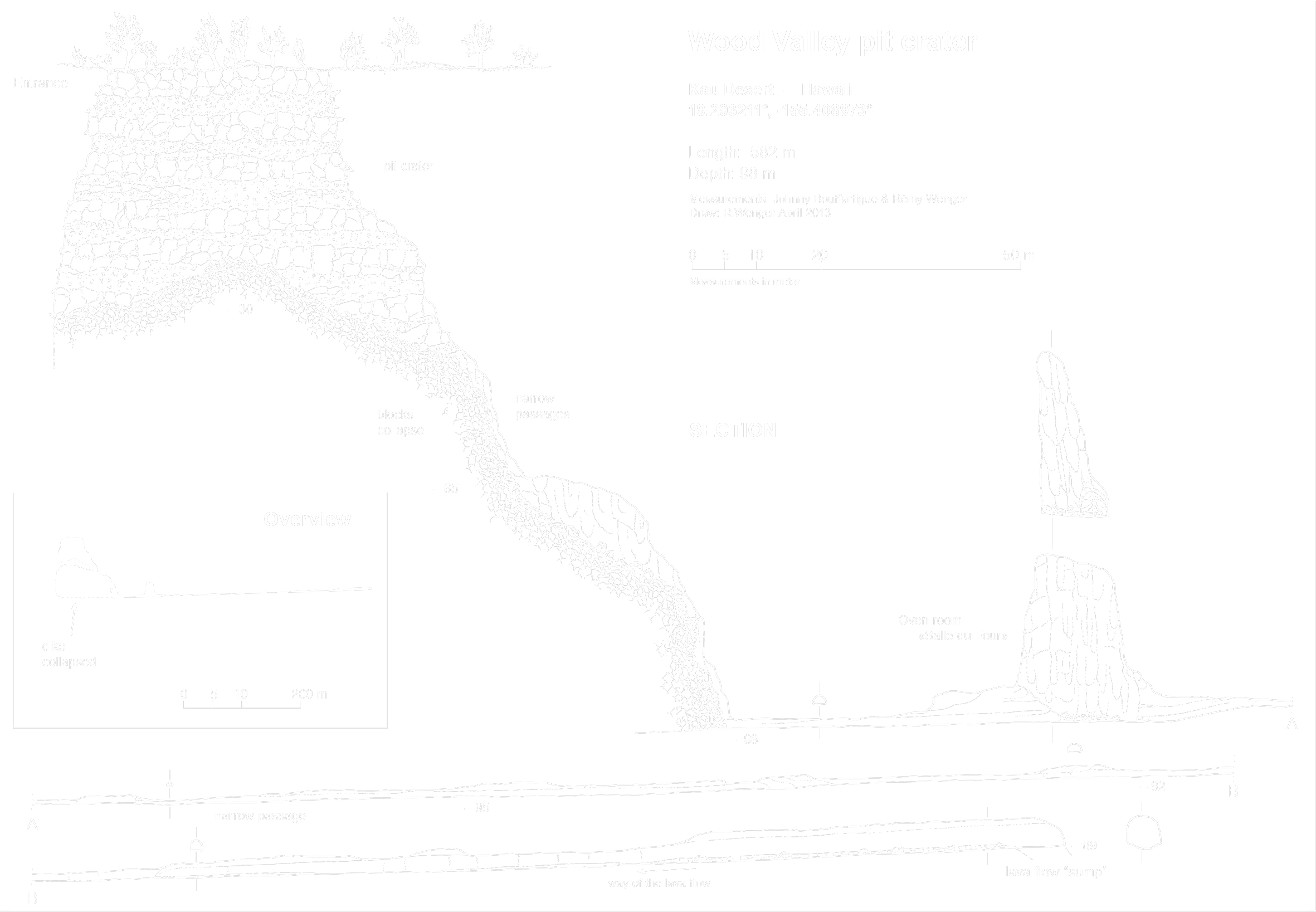 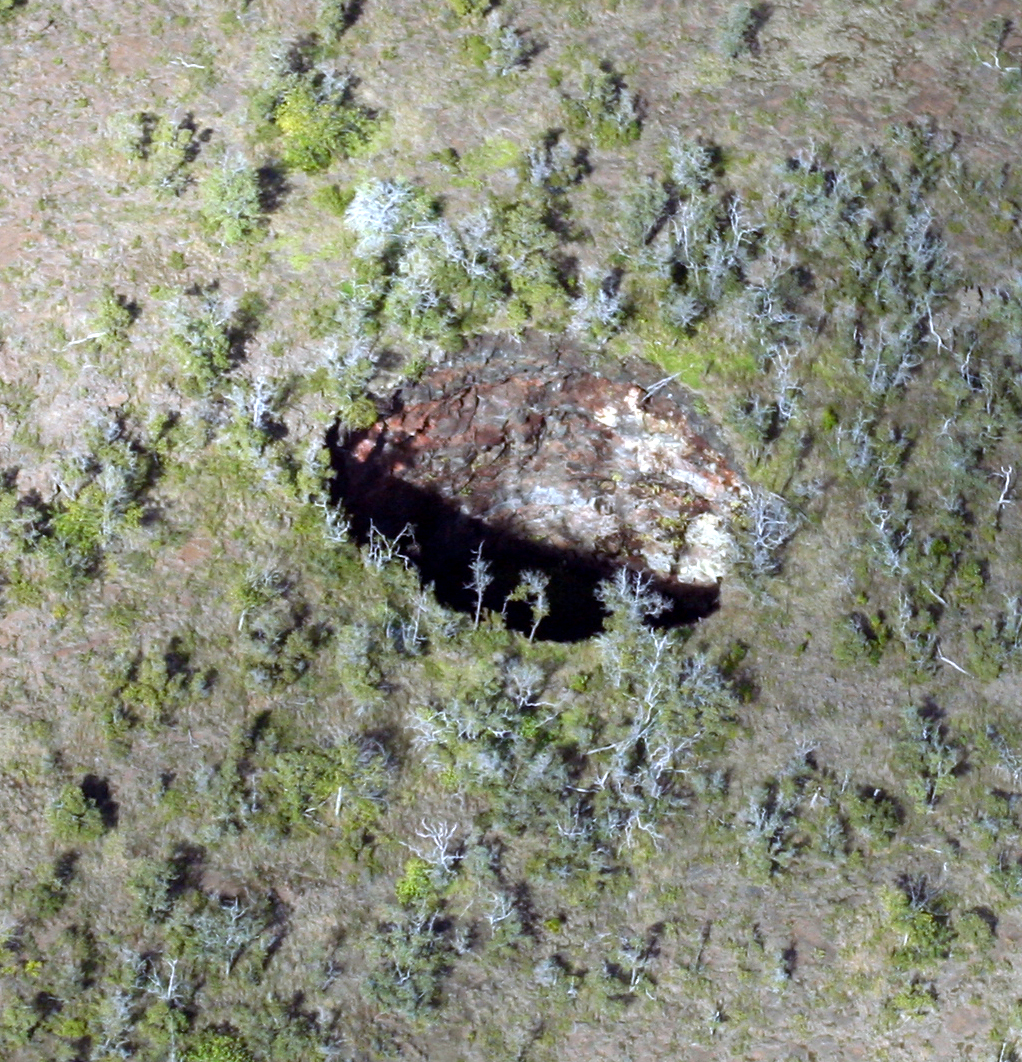 PTYC_442_542 Tectonics
38 of 41
Fracturing on Mars – Deformation bands
Individual deformation bands in Gale crater
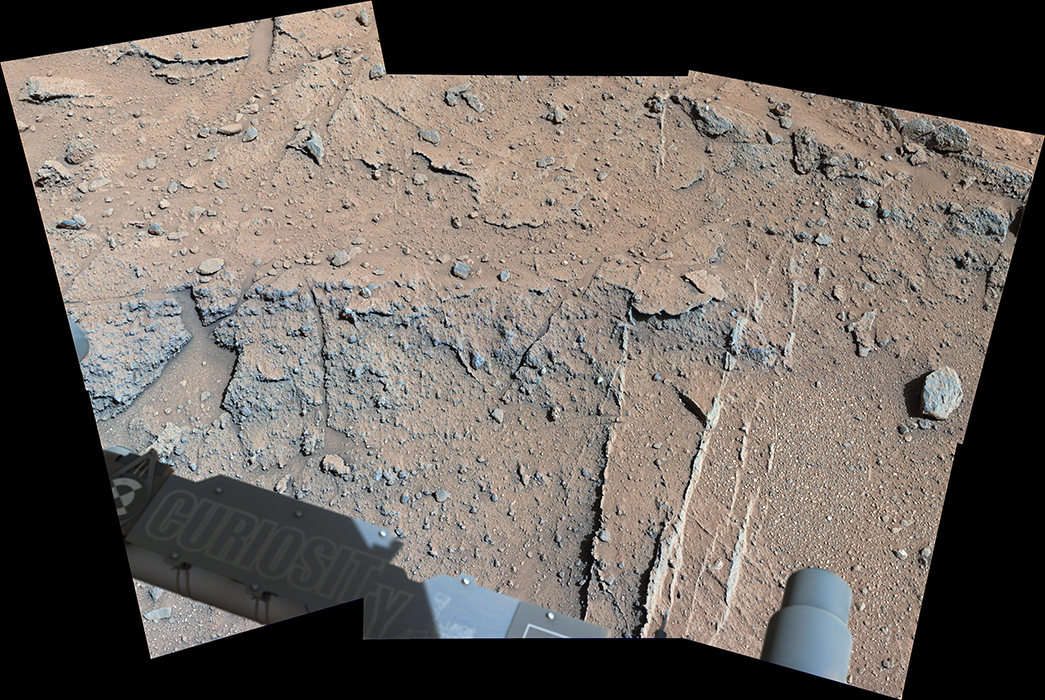 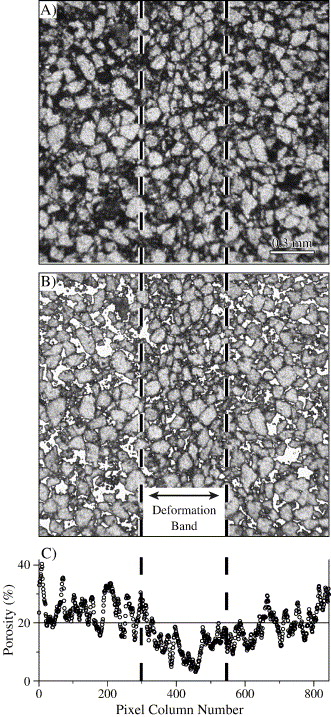 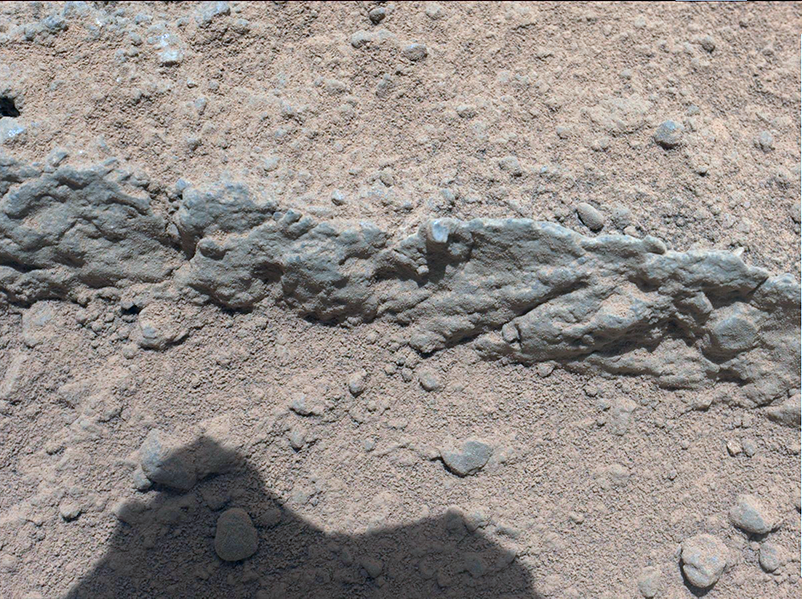 Compactional deformation band
in Wingate Sandstone
PTYC_442_542 Tectonics
39 of 41
Fracturing on Mars – Deformation bands
Deformation band damage zones in west Candor
Localized and distributed 
deformation

Damage zone – Distributed

Fault plane (Slip surface) – Localized
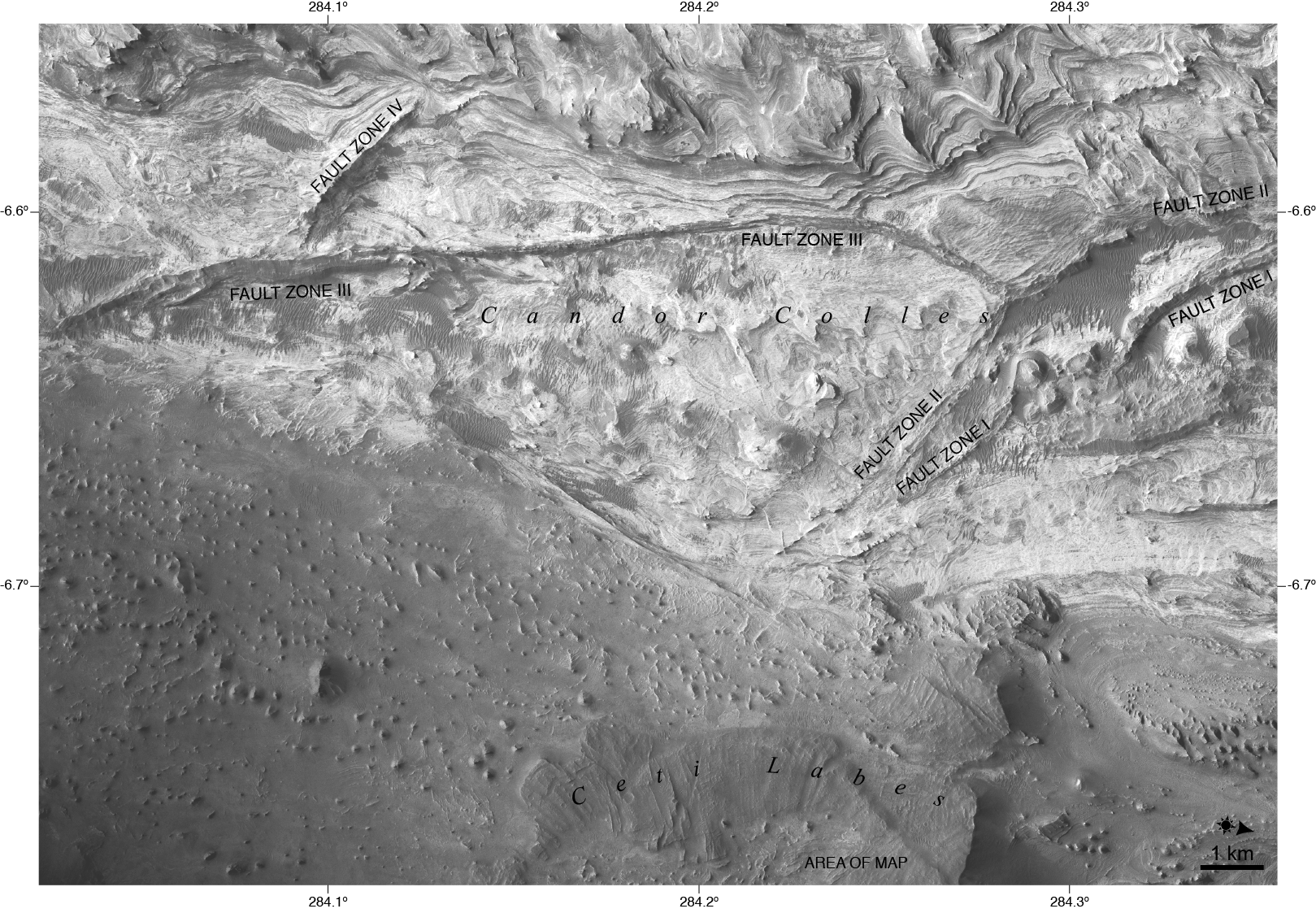 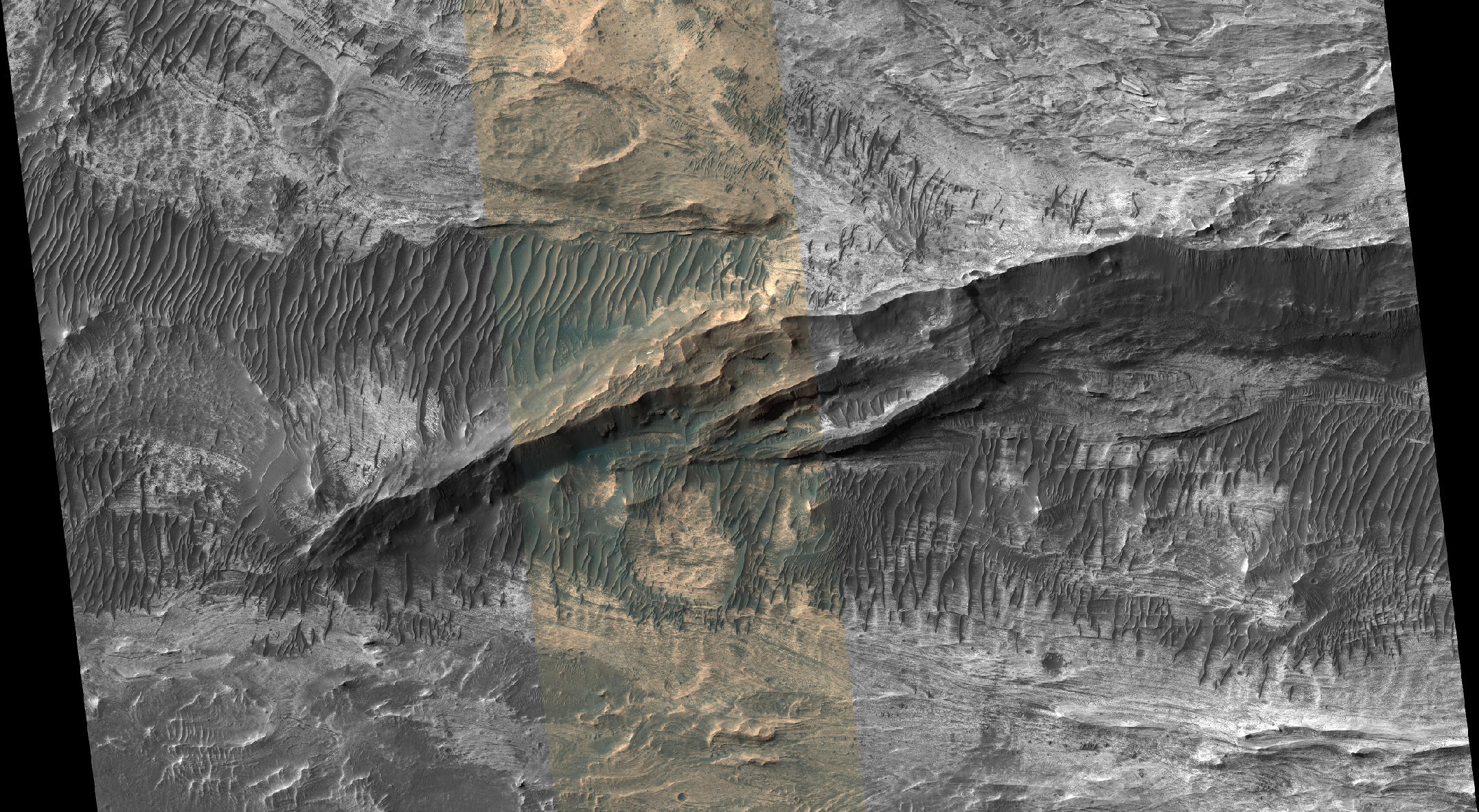 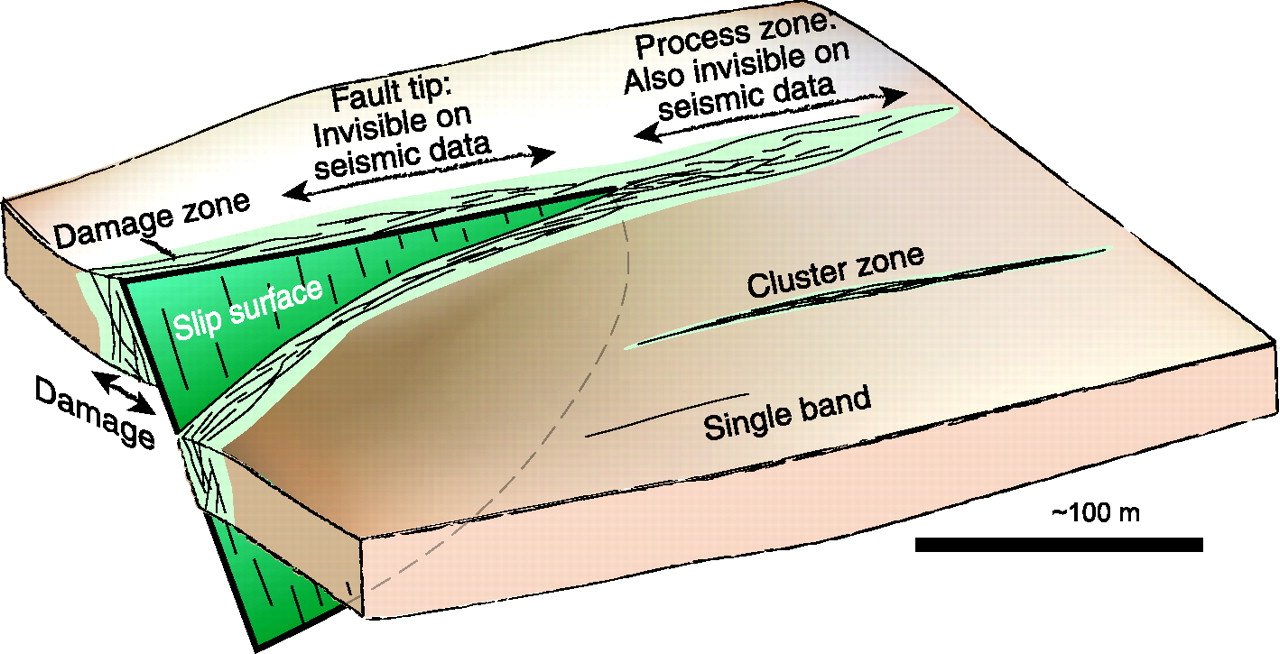 PTYC_442_542 Tectonics
40 of 41
Summary
Studies of tectonics – understanding causes and manifestation of deformation on planetary surfaces
Stress  Strain = Tectonic features
Folding & Fracturing – Primary mechanisms for strain
Mars fractures have less deformation (per unit length) than terrestrial counterparts
Principle of cross-cutting relationships
The geologic feature which cuts another is the younger of the two features
Principle of superposition
Sedimentary units deposited in time order, with oldest units on the bottom, youngest on the top
Folding on Mars
Pure folds & Fault-related folds
Regional compression & local processes
Fracturing on Mars
Any ‘structure’ consists of multiple types of fractures, localized & distributed deformation
Tharsis-radial graben – Normal faults and subjacent dike
Faults in west Candor Chasma – Fault planes and damage zones of individual deformation bands
PTYC_442_542 Tectonics
41 of 41